COMMUNITY FORUM NORTHSTOWE : PHASE 2:
The first primary school in Northstowe, Pathfinder CE Primary School is managed by the Diocese of Ely Multi-Academy Trust Board of Education. The school has 630 primary places, offers 60 pre-school places and an out-of-school club.
The first secondary school, Northstowe Secondary College, is run by the Meridian Trust.  The school opened for 600 pupils aged 11-16 in its first phase and will be extended in phase 2 to 1,200 places from September 2024 and finally to 1,800 pupils
•
Also from September 2024, Northstowe Secondary College will extend its age range with facilities to offer up to 78 early years places, 630 primary places and 400 sixth form places.
The early years provision offered at Northstowe Secondary College will be commissioned through the Council’s Pseudo Dynamic Purchasing System (PDPS). The Council is considering whether it should be full day care or another pre-school. The setting will offer the full range of funded entitlements, including both the universal (15 hours) and extended entitlement (30 hours) and funded places for 2 year olds, who meet the government’s eligibility criteria.
•
The current plan is to open the primary phase of Northstowe Secondary College with one class in Reception (Age 4+). This will help to minimise the impact on surrounding schools and ensure that there is sufficient capacity for residents on the new development. The Council will work in collaboration with the Trust to monitor growth in its first few years so that this can be adjusted accordingly.
•
The Martin Bacon Academy also run by the Meridian Trust provides 120 places for children aged 3-19 with SEND.
Further schools will be built as the housing development progresses. Forecasts currently suggest a total of six primary schools and one secondary school will be required to serve the development but this will be kept under review.
Northstowe Education Campus
URBAN DESIGN : WIDER CONTEXT PHASE 1: EXISTING SECONDARY SCHOOL
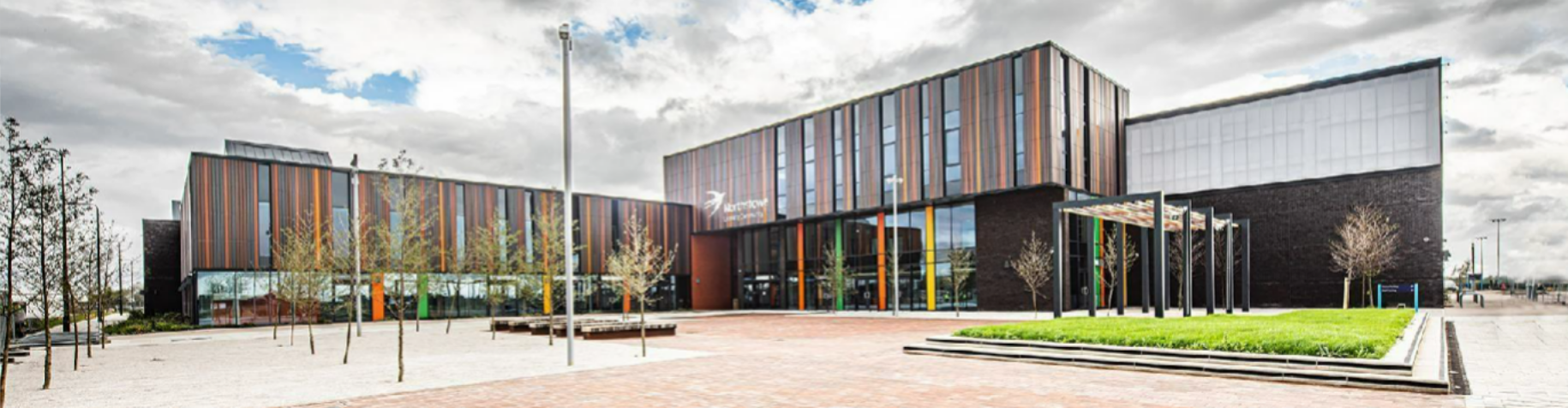 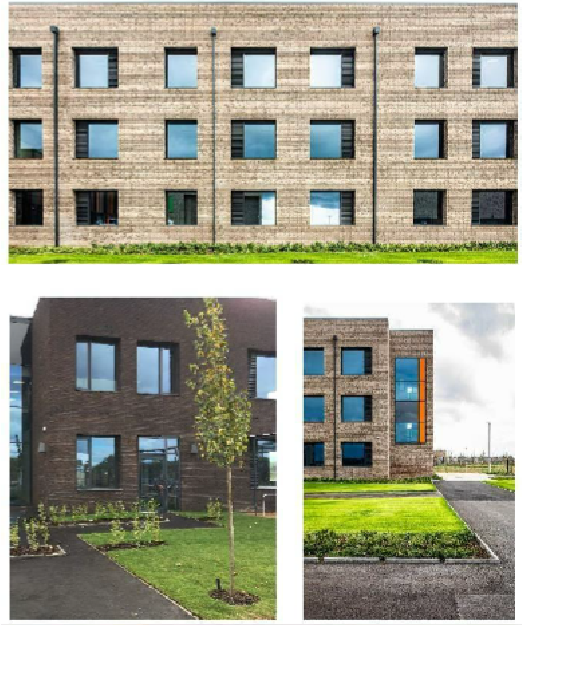 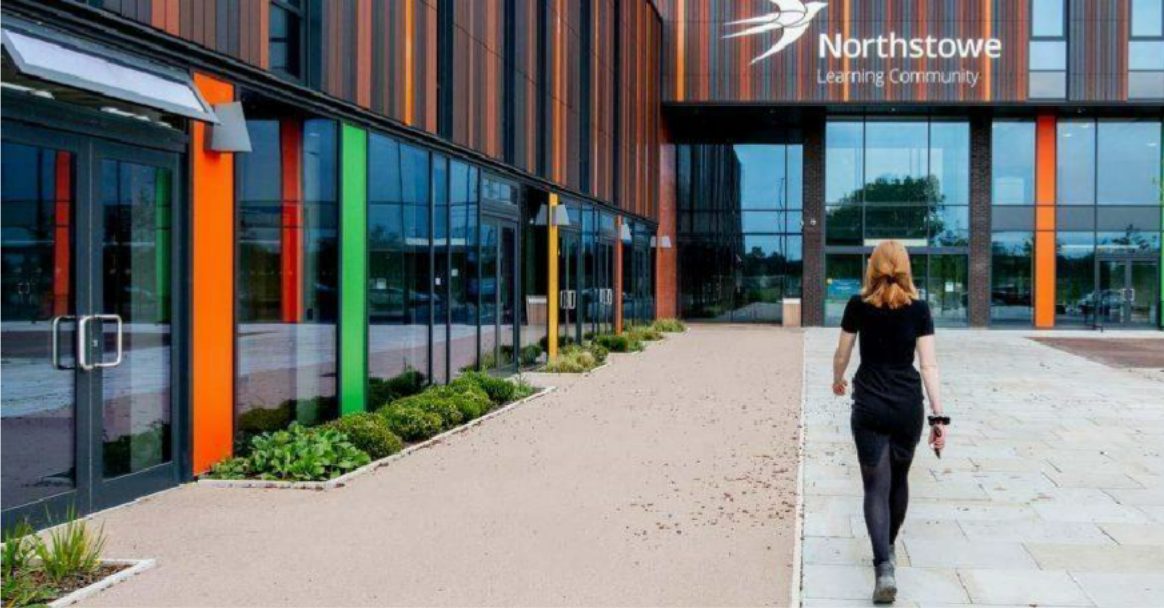 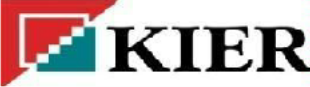 Northstowe Education Campus
URBAN DESIGN : WIDER CONTEXT PHASE 1: EXISTING SEN - MBA
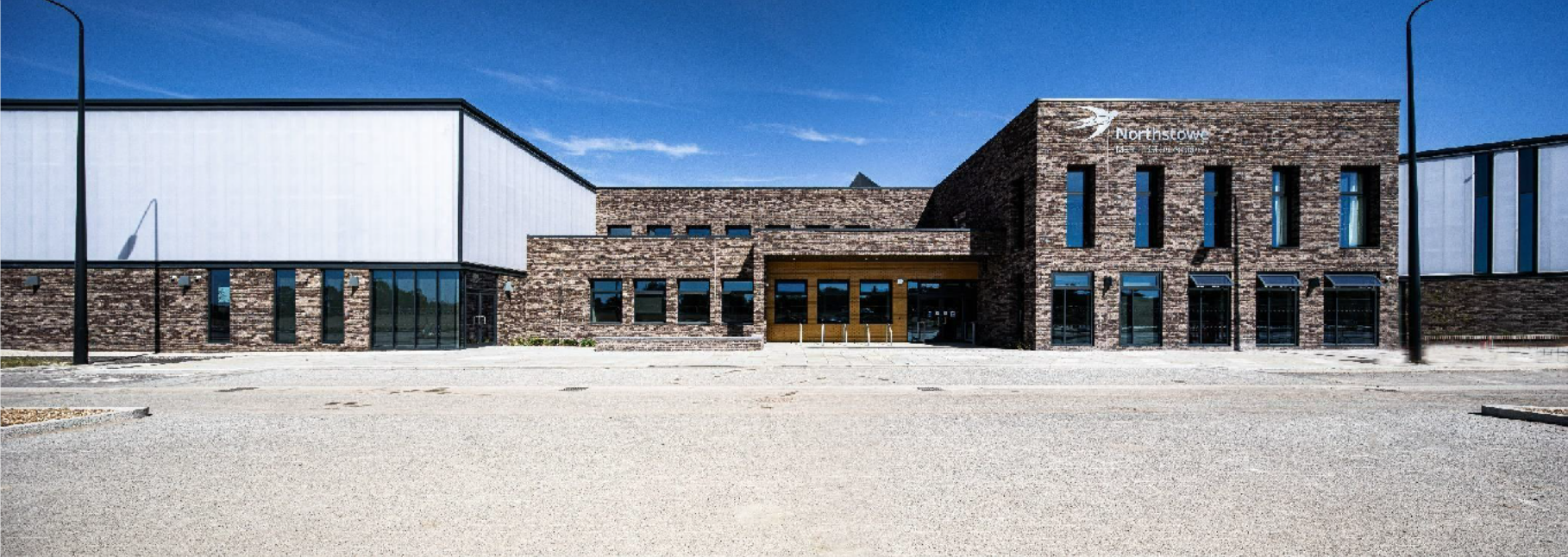 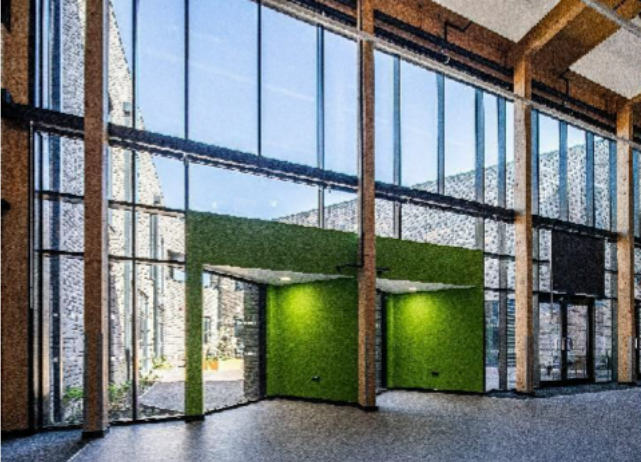 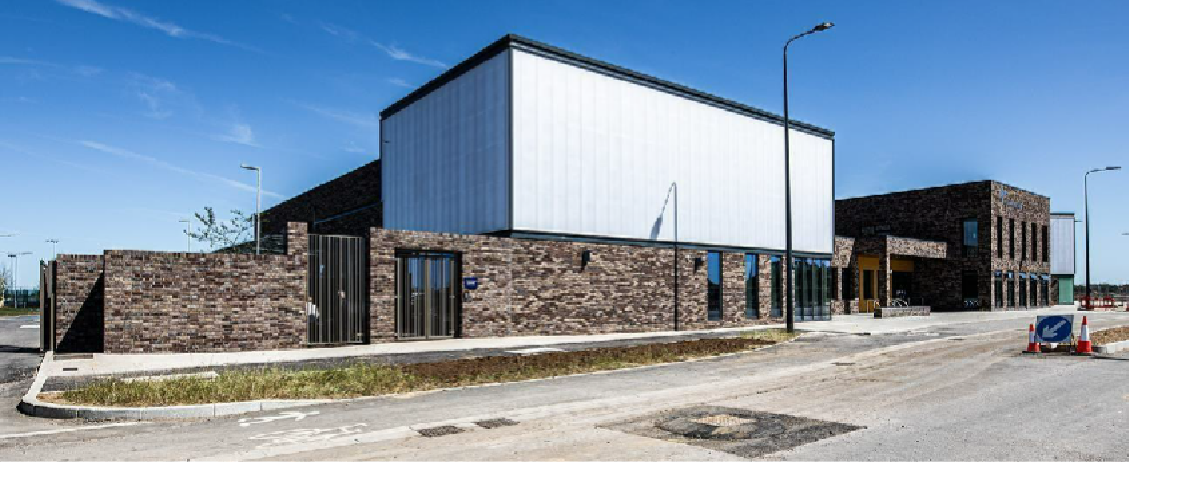 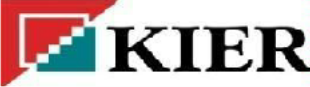 Northstowe Education Campus
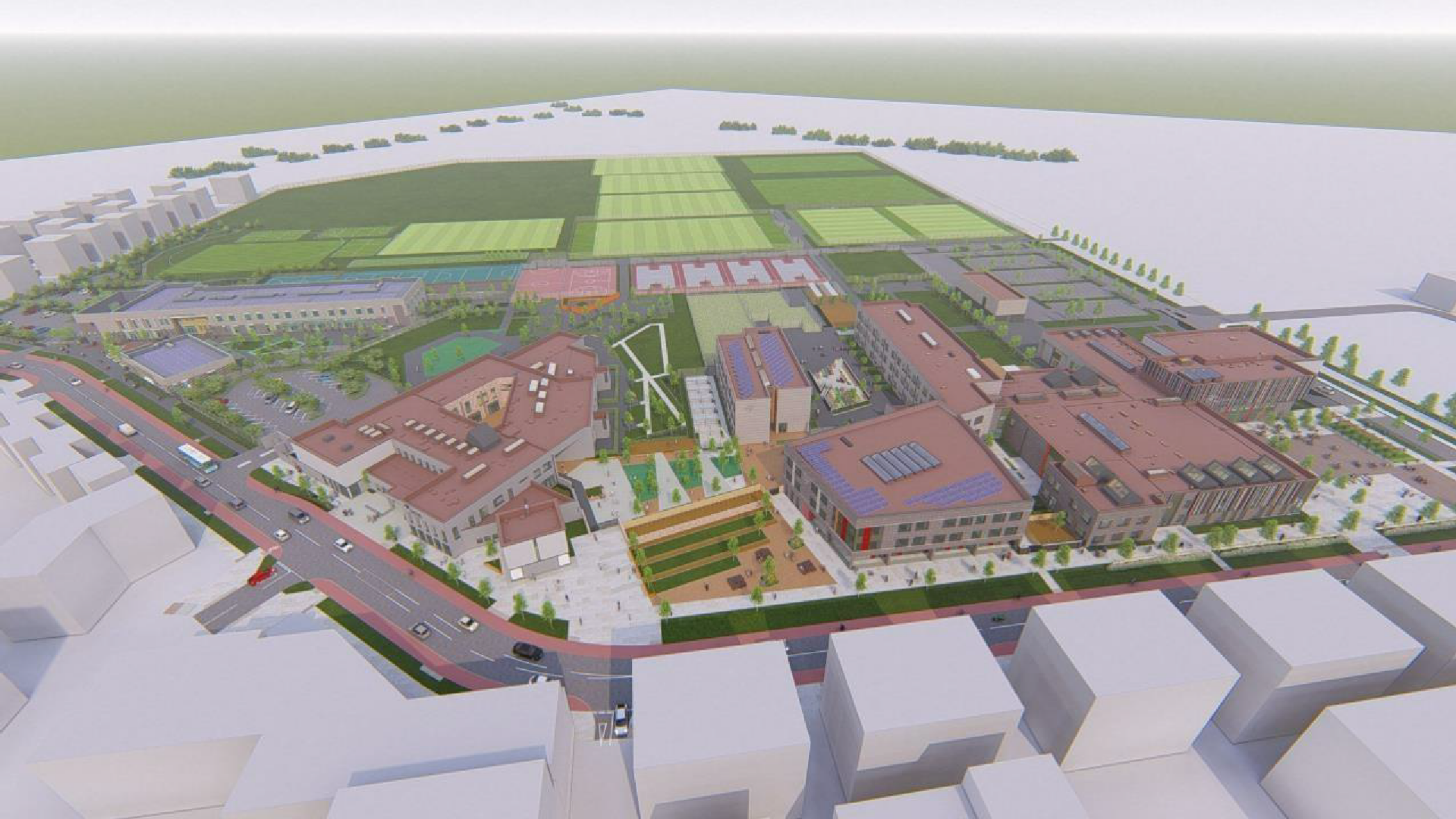 MASTERPLAN : 3D
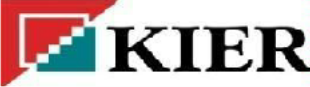 Northstowe Education Campus
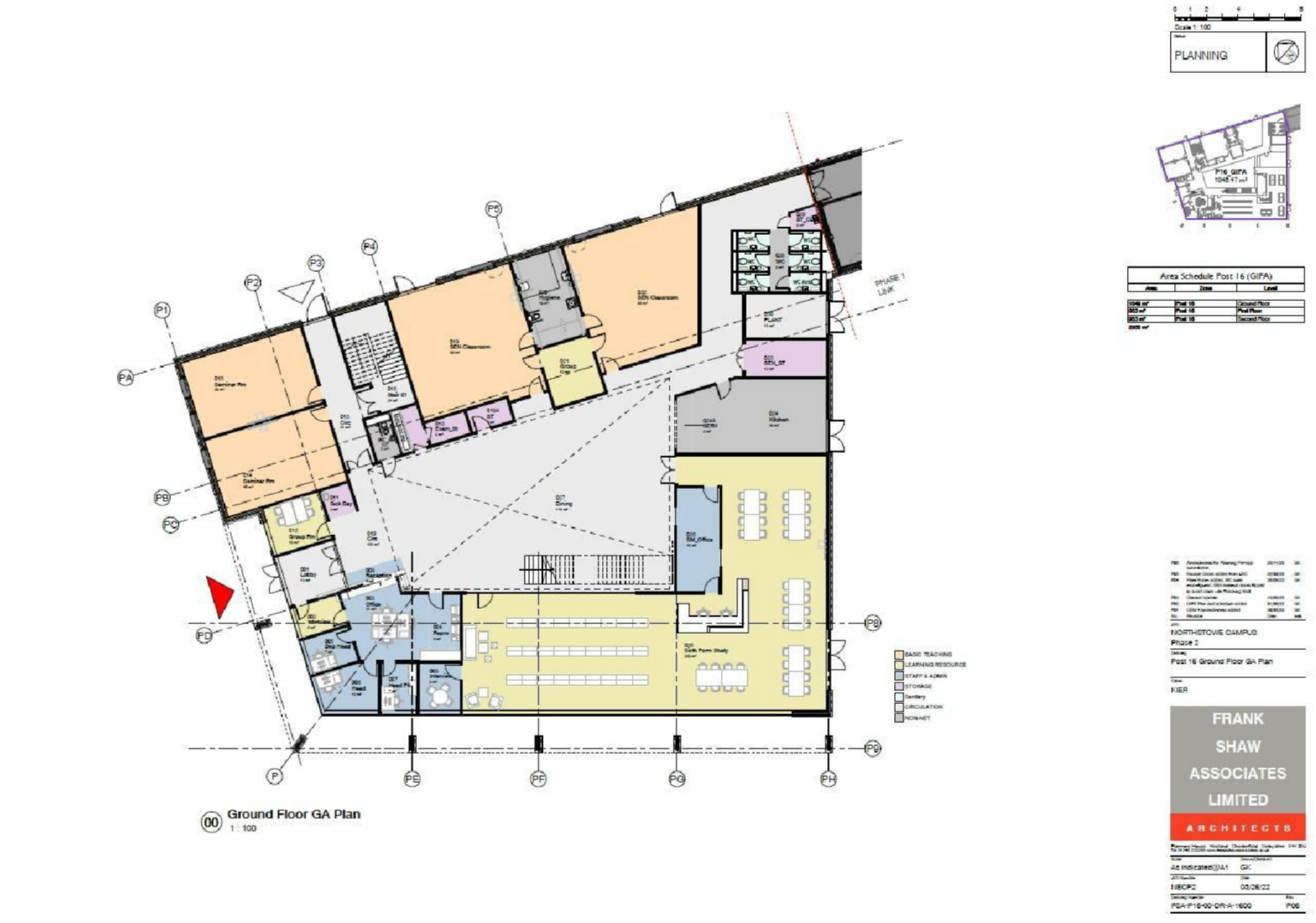 P16:
GA PLAN - GF
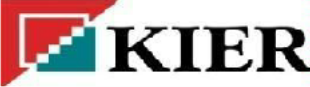 Northstowe Education Campus
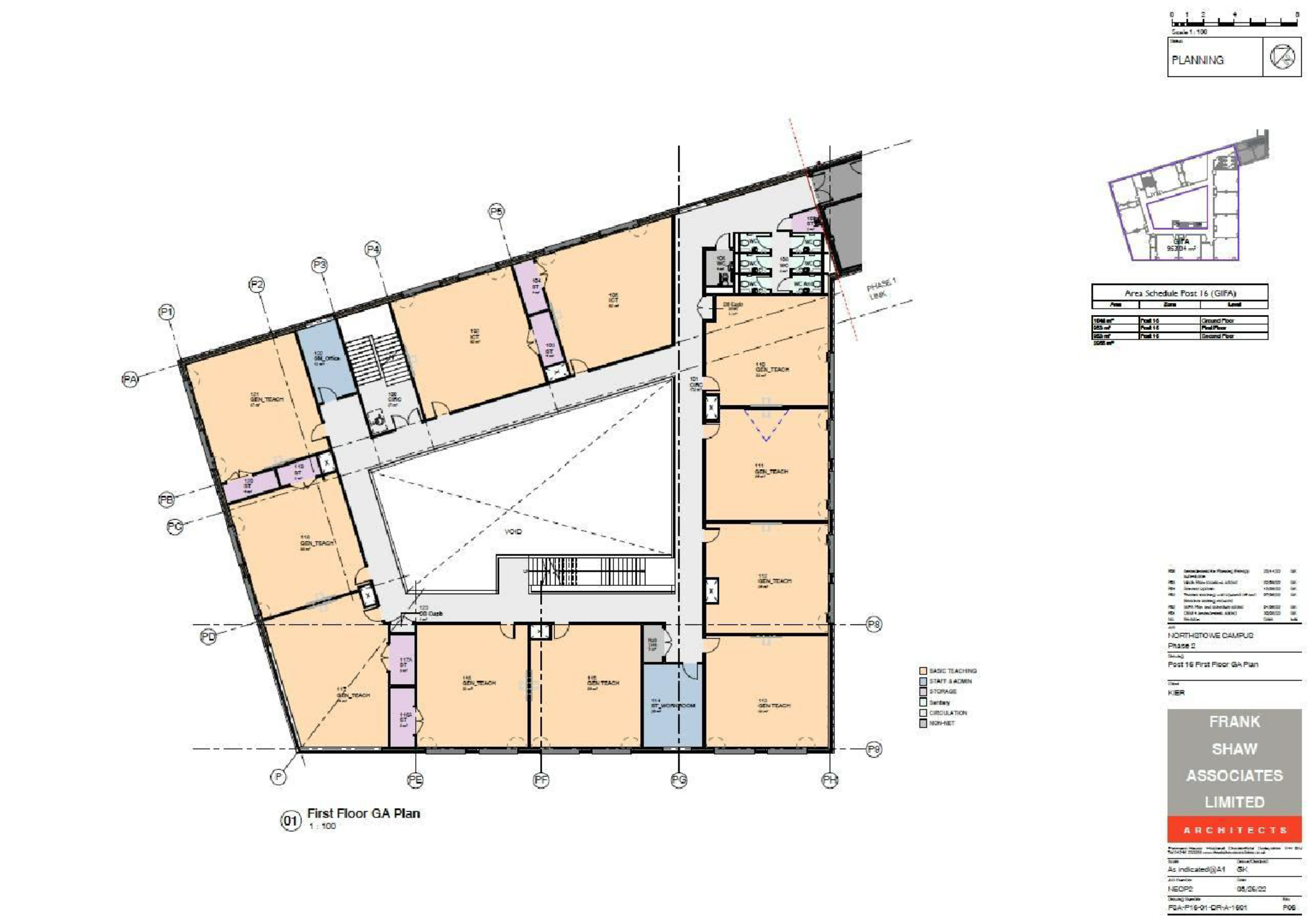 P16:
GA PLAN - FIRST
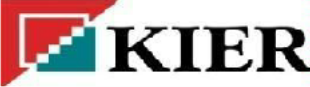 Northstowe Education Campus
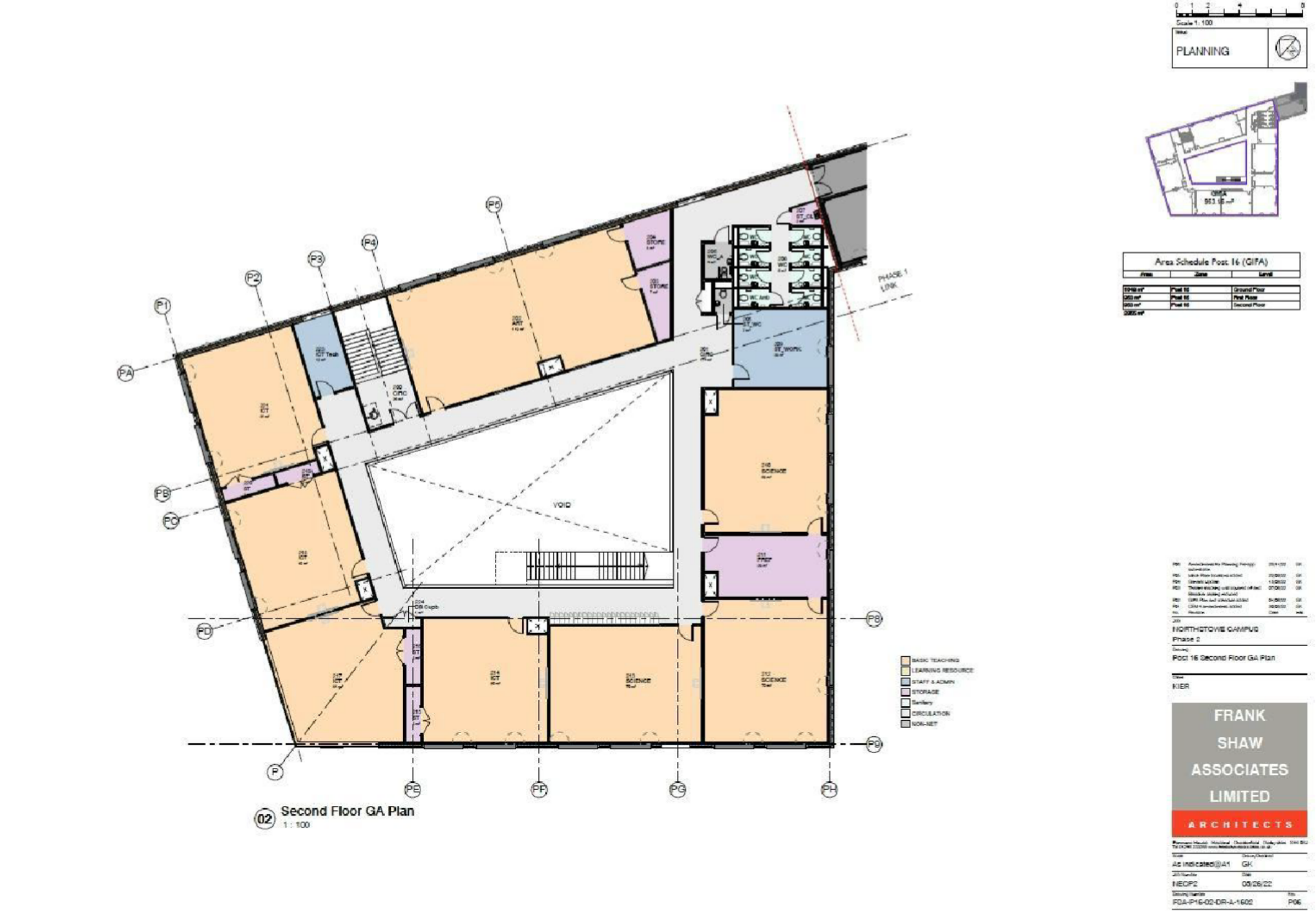 P16:
GA PLAN - SECOND
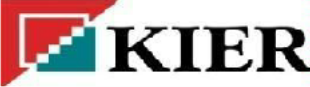 Northstowe Education Campus
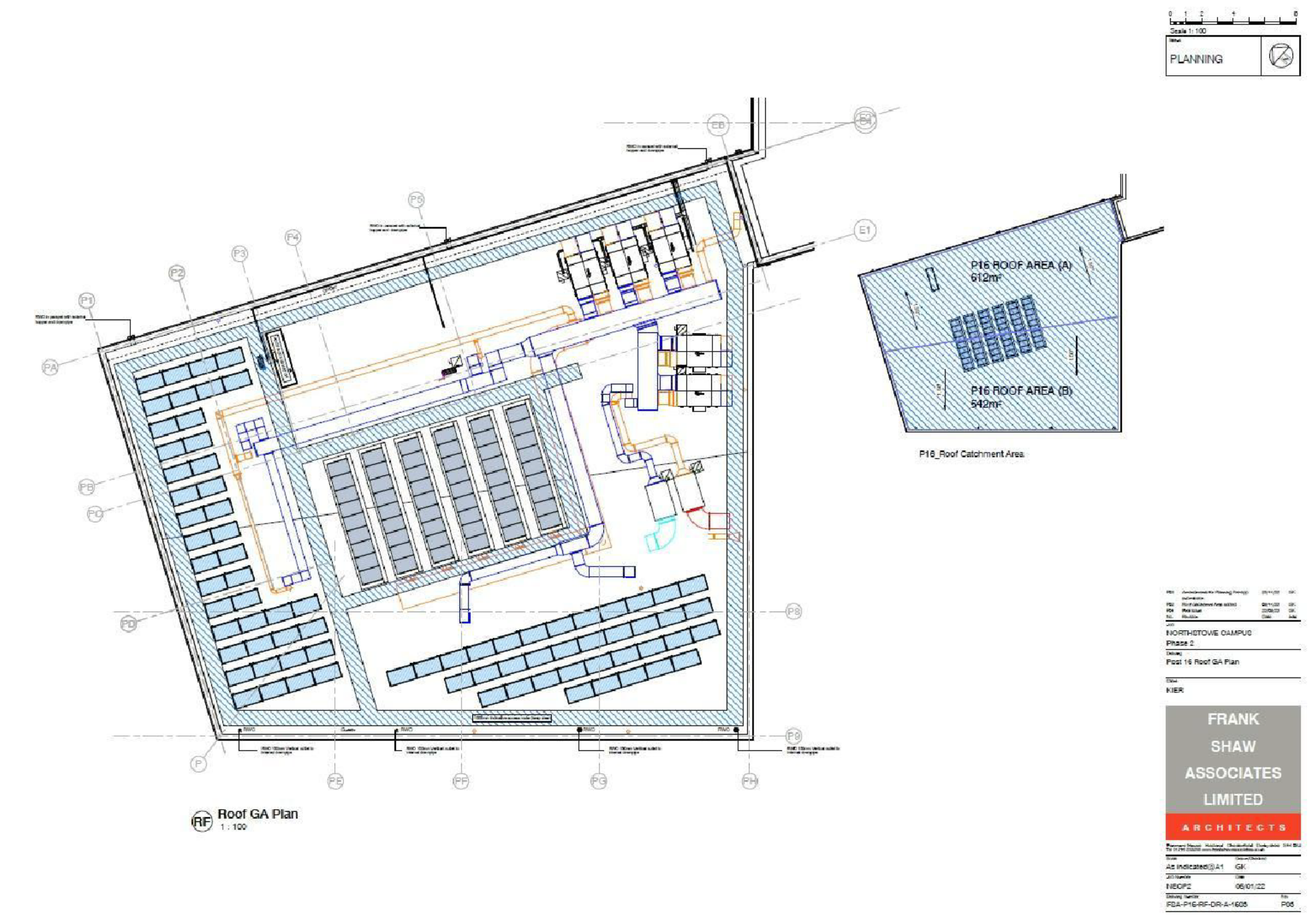 P16:
GA PLAN - SECOND
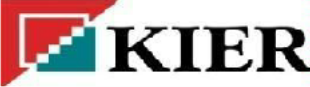 Northstowe Education Campus
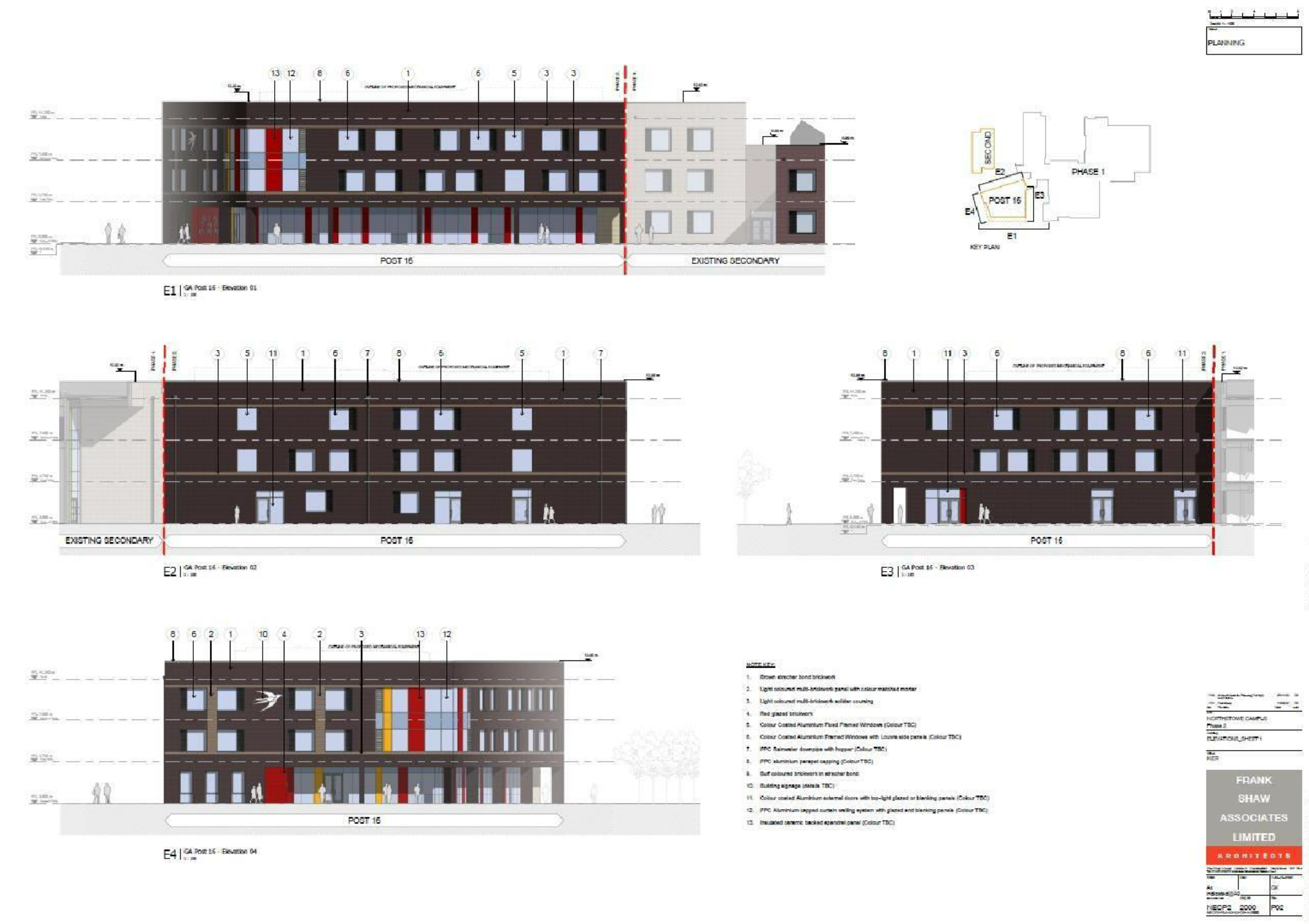 P16: ELEVATIONS
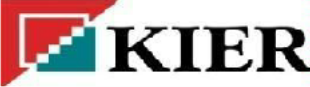 Northstowe Education Campus
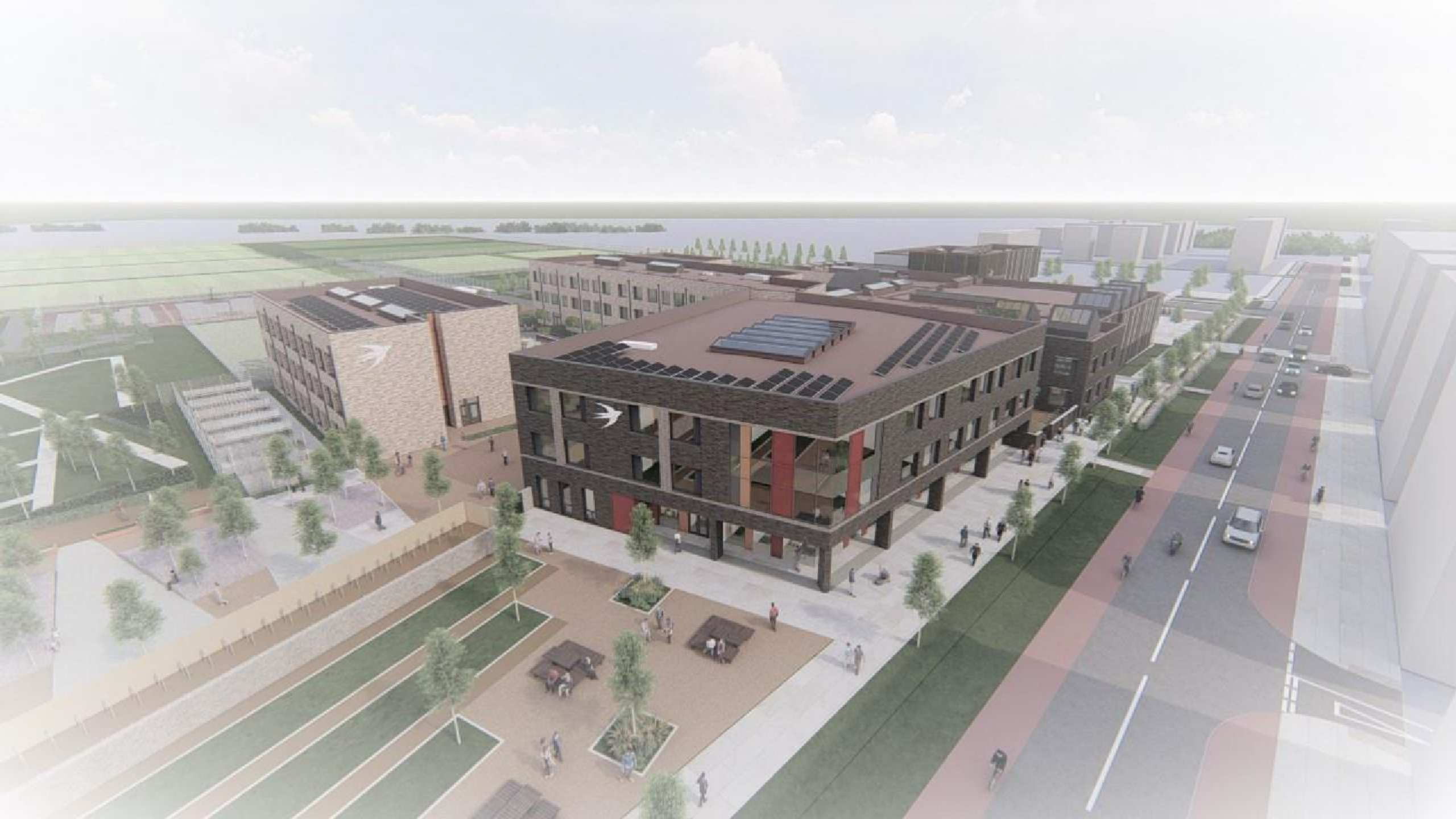 P16: 3D
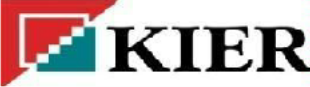 Northstowe Education Campus
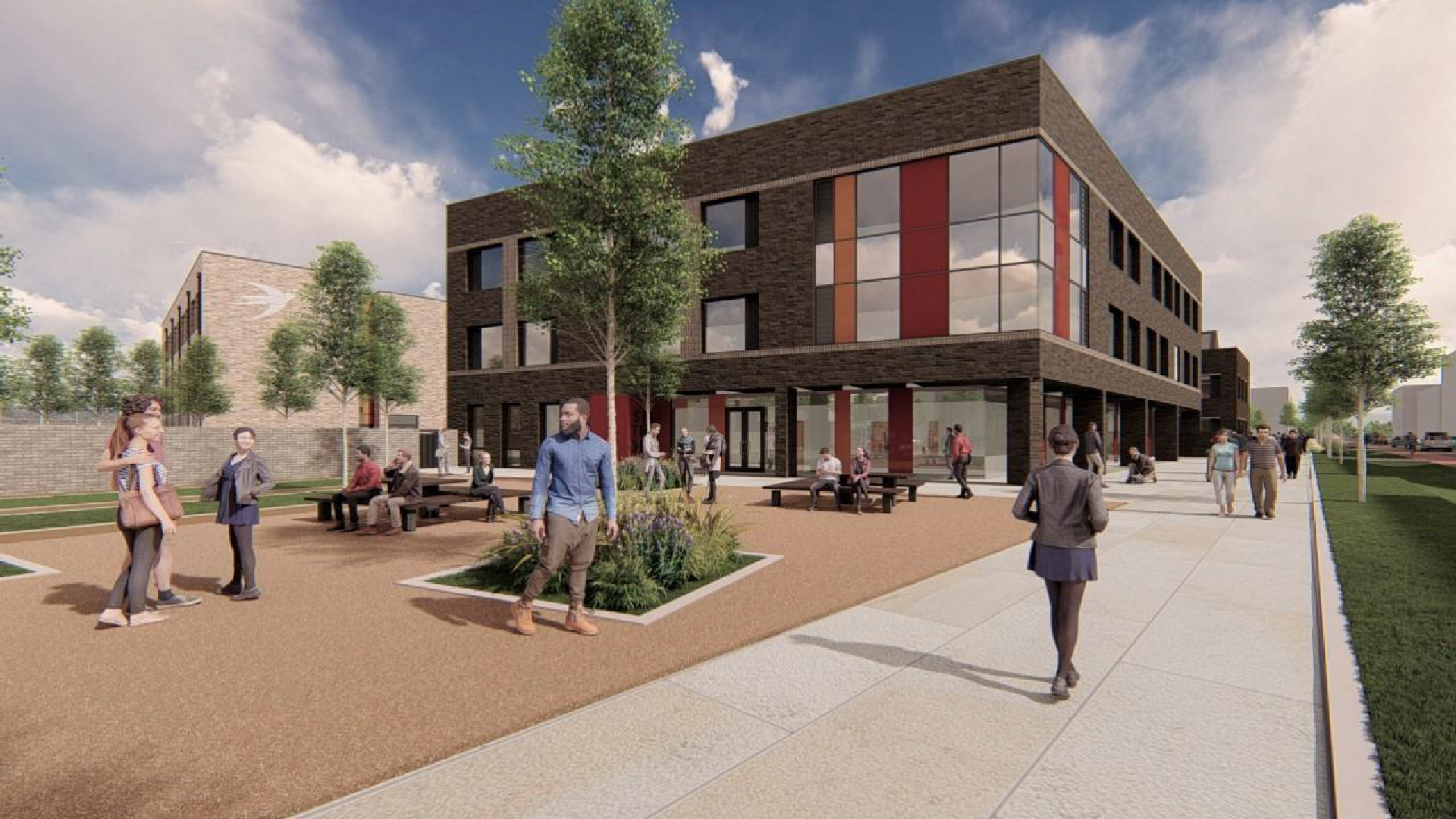 P16: 3D
Northstowe Education Campus
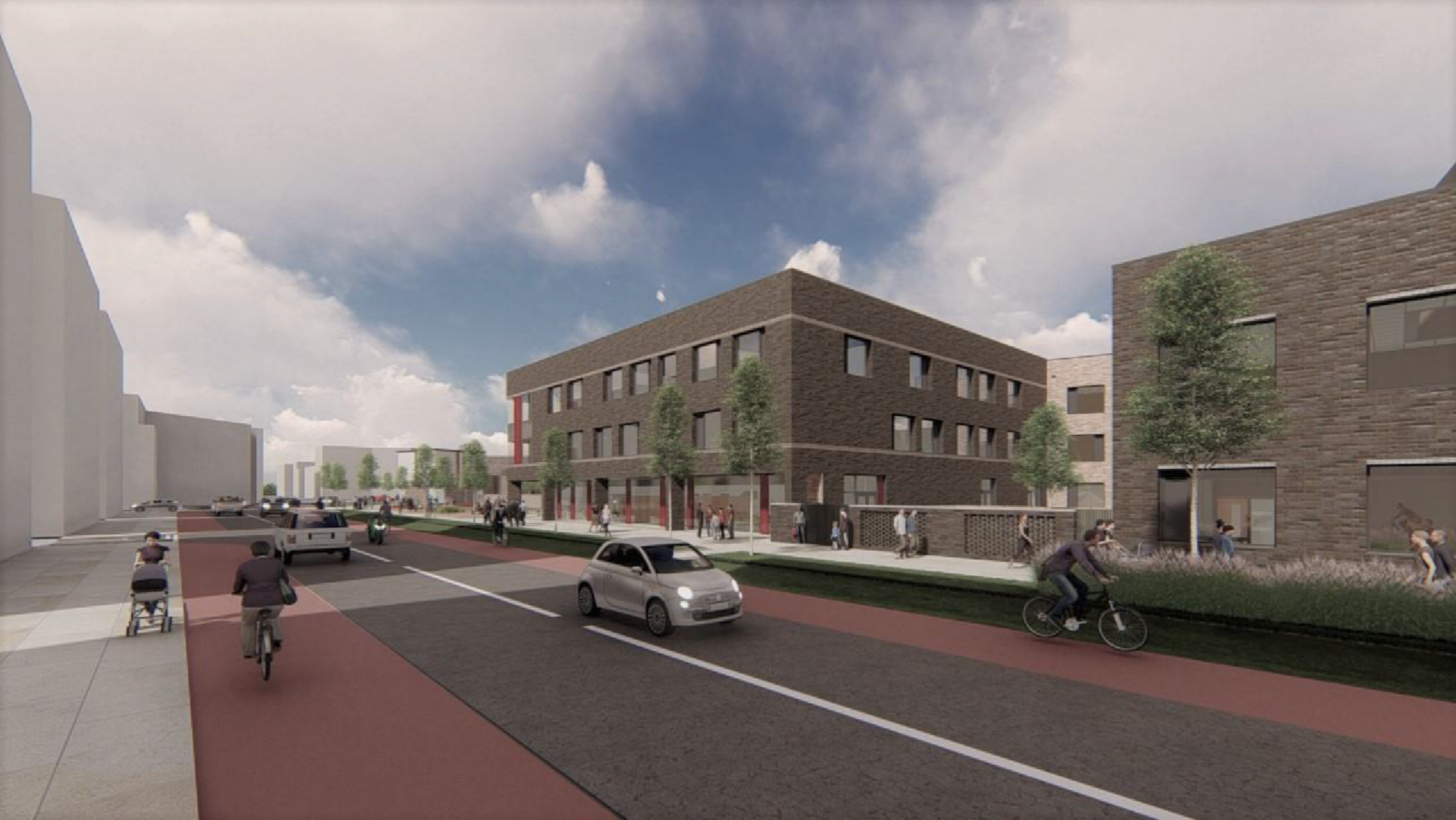 P16: 3D
Northstowe Education Campus
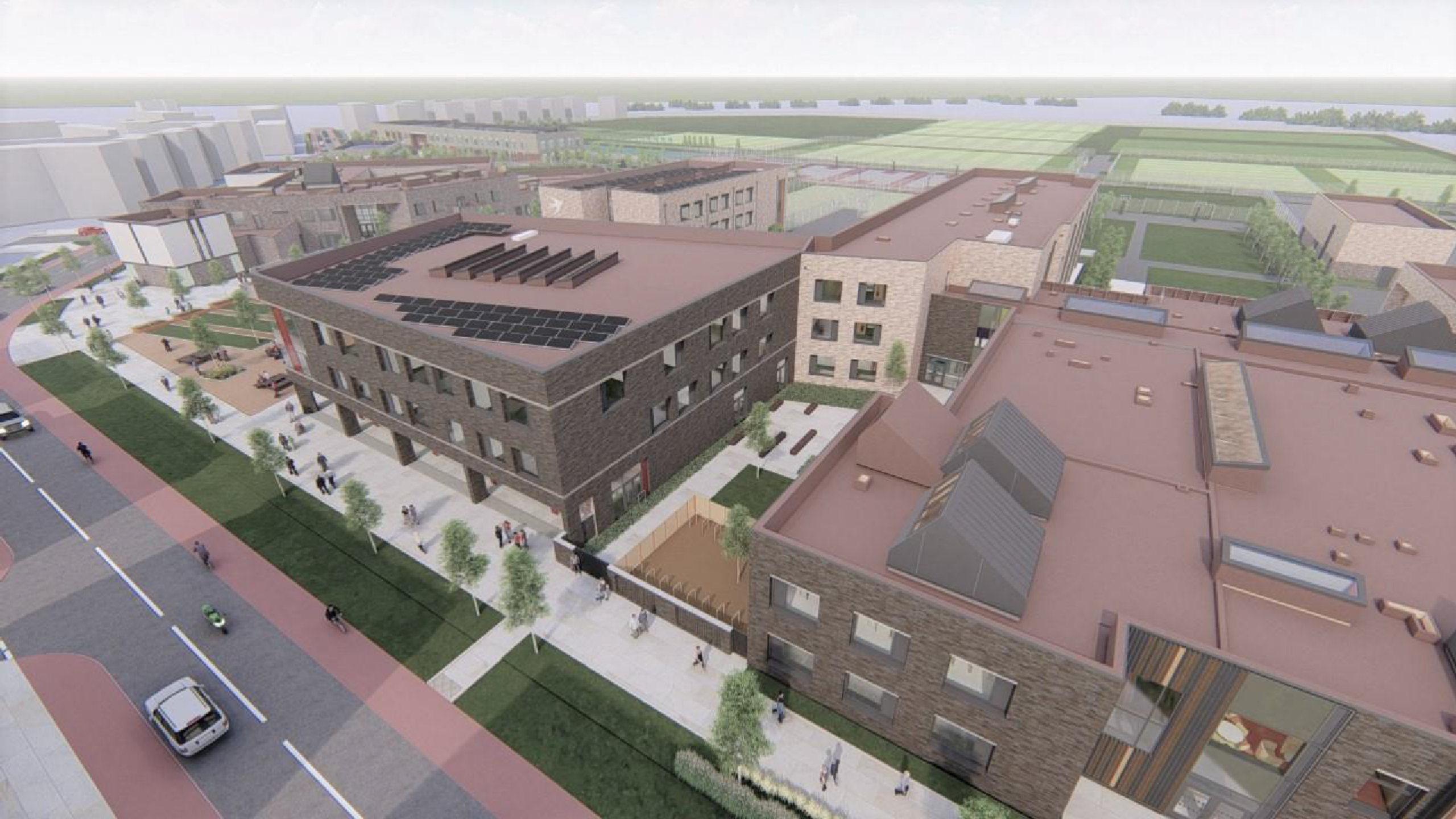 P16: 3D
Northstowe Education Campus
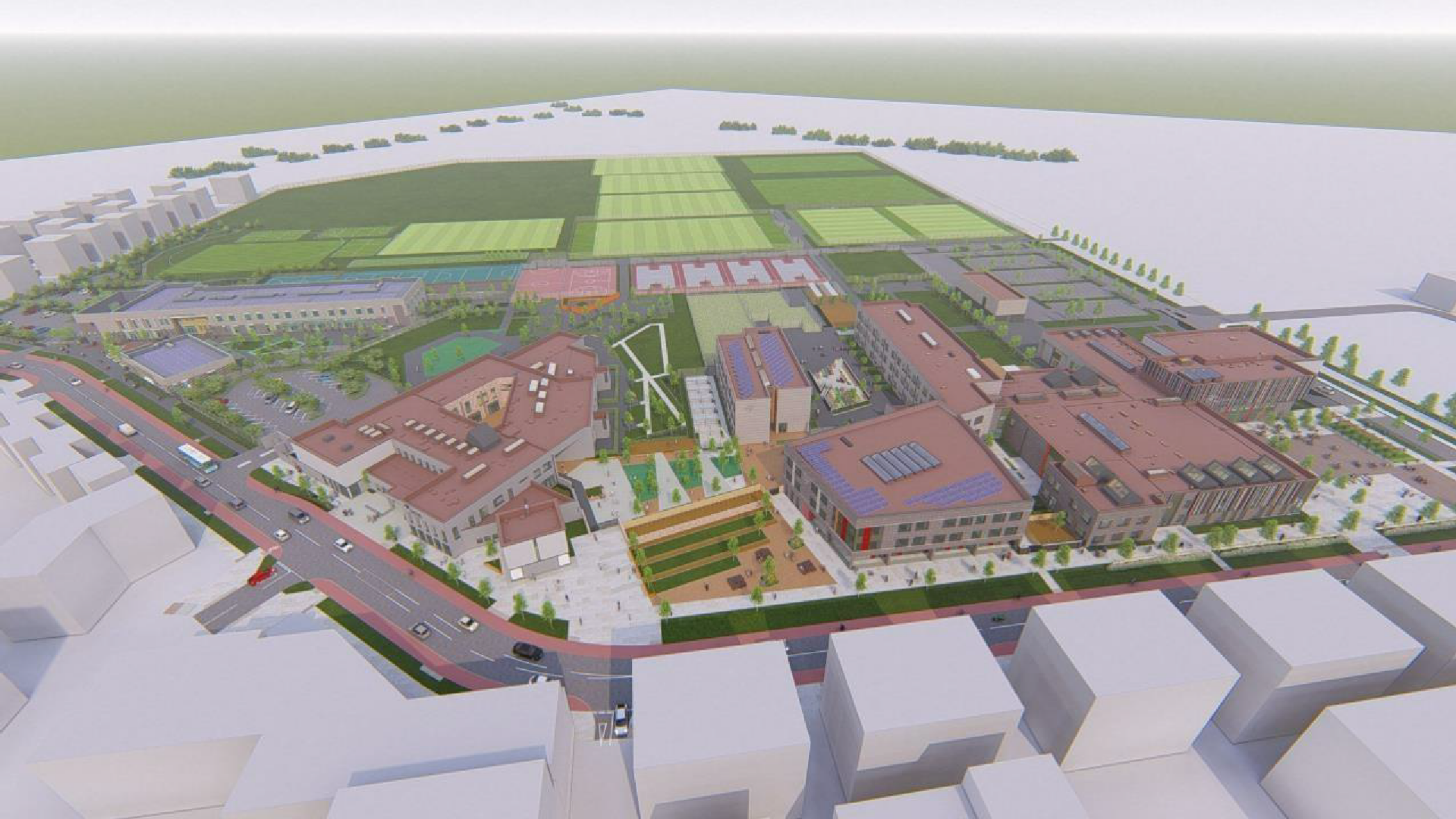 MASTERPLAN : 3D
Northstowe Education Campus
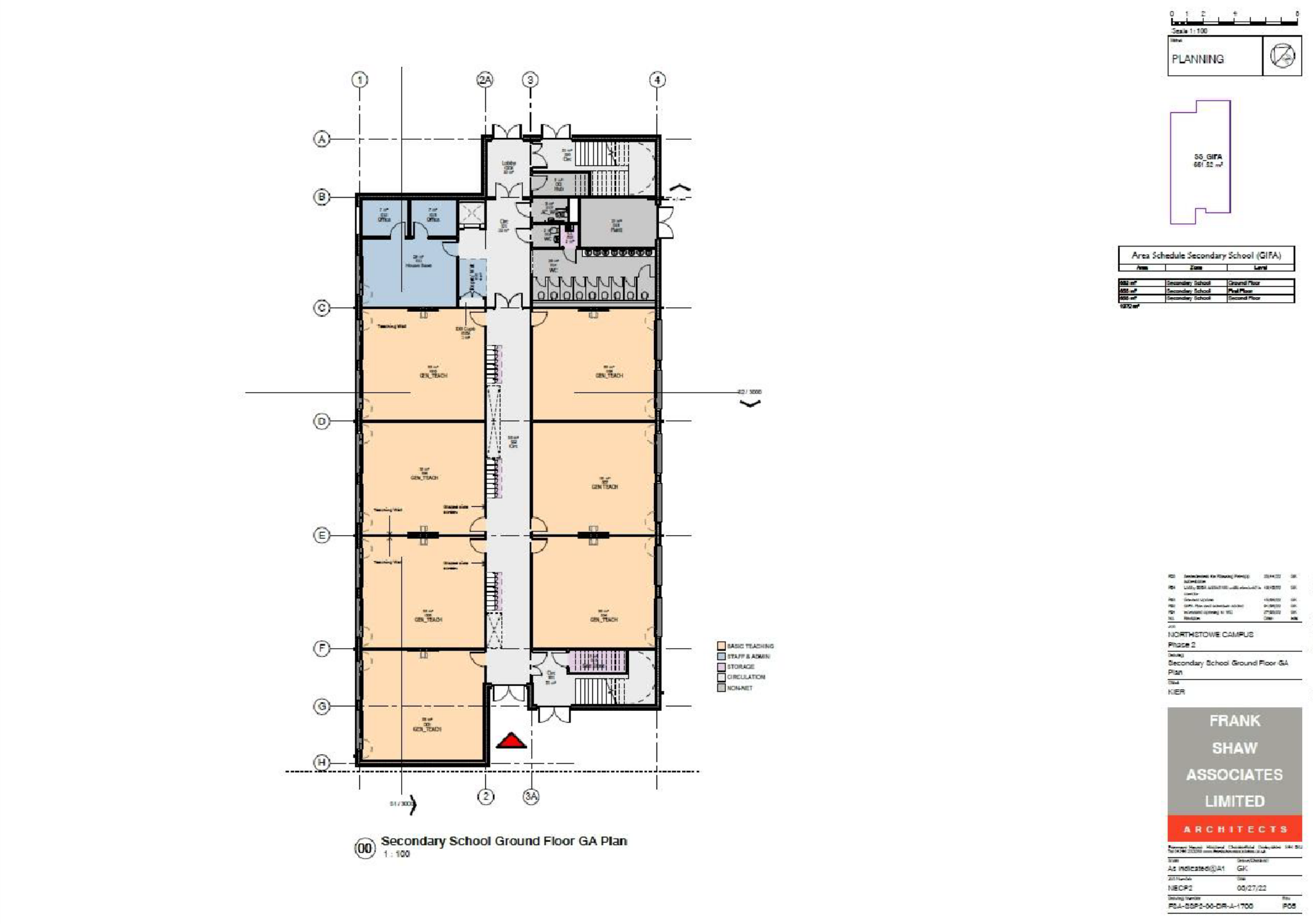 SECONDARY SCHOOL EXTENSION: GA PLAN - GF
Northstowe Education Campus
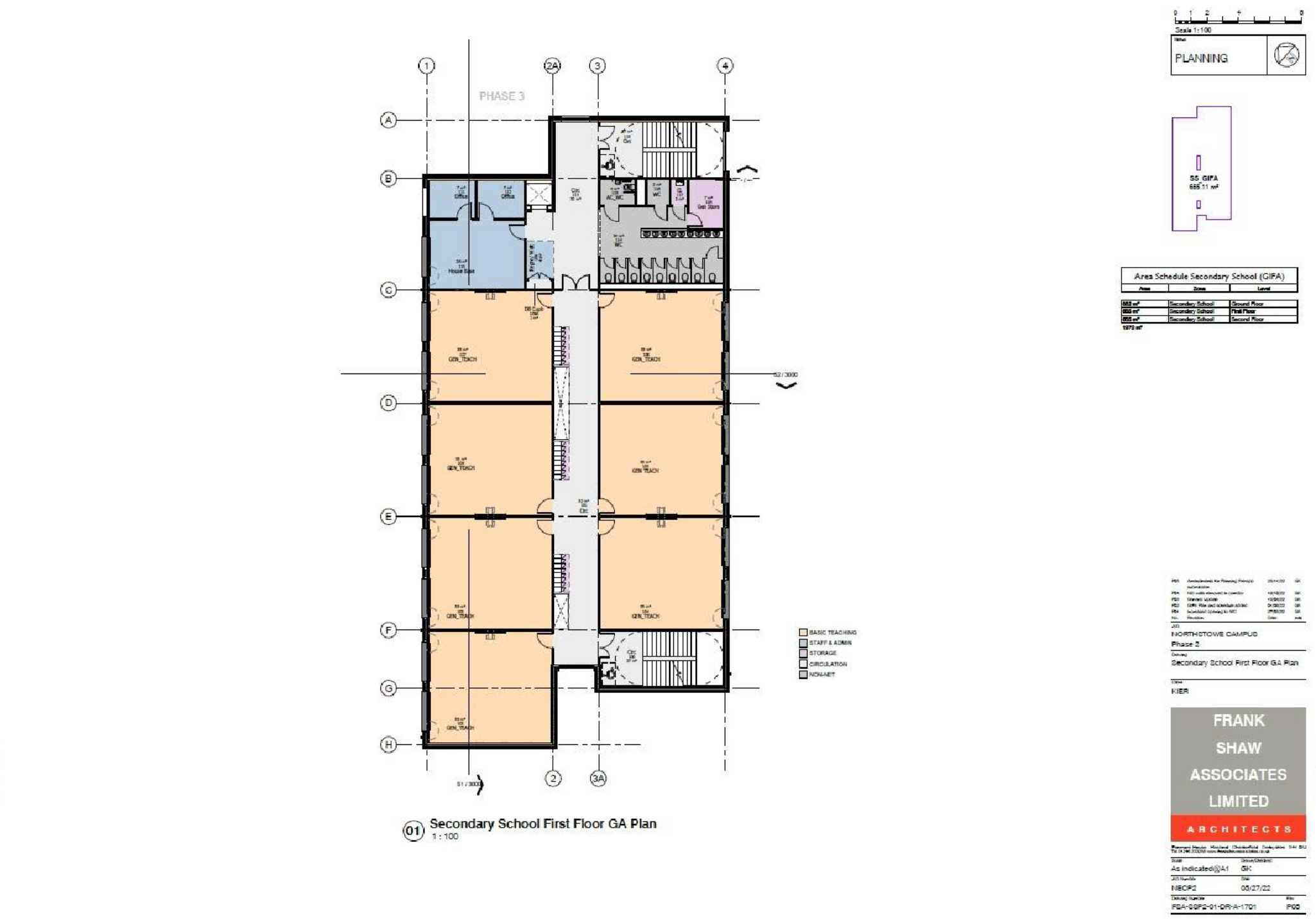 SECONDARY SCHOOL EXTENSION: GA PLAN - FF
Northstowe Education Campus
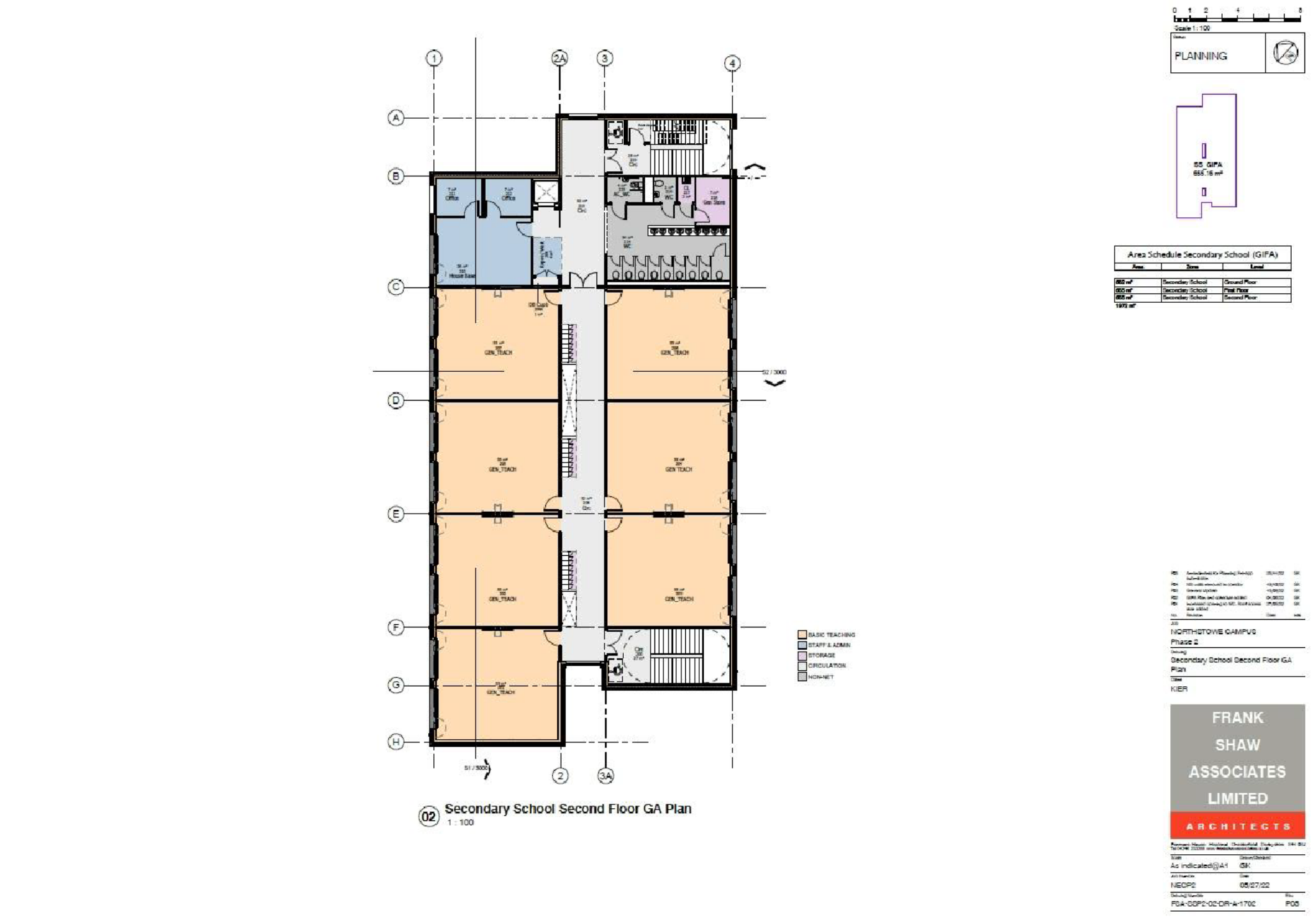 SECONDARY SCHOOL EXTENSION: GA PLAN - SECOND
Northstowe Education Campus
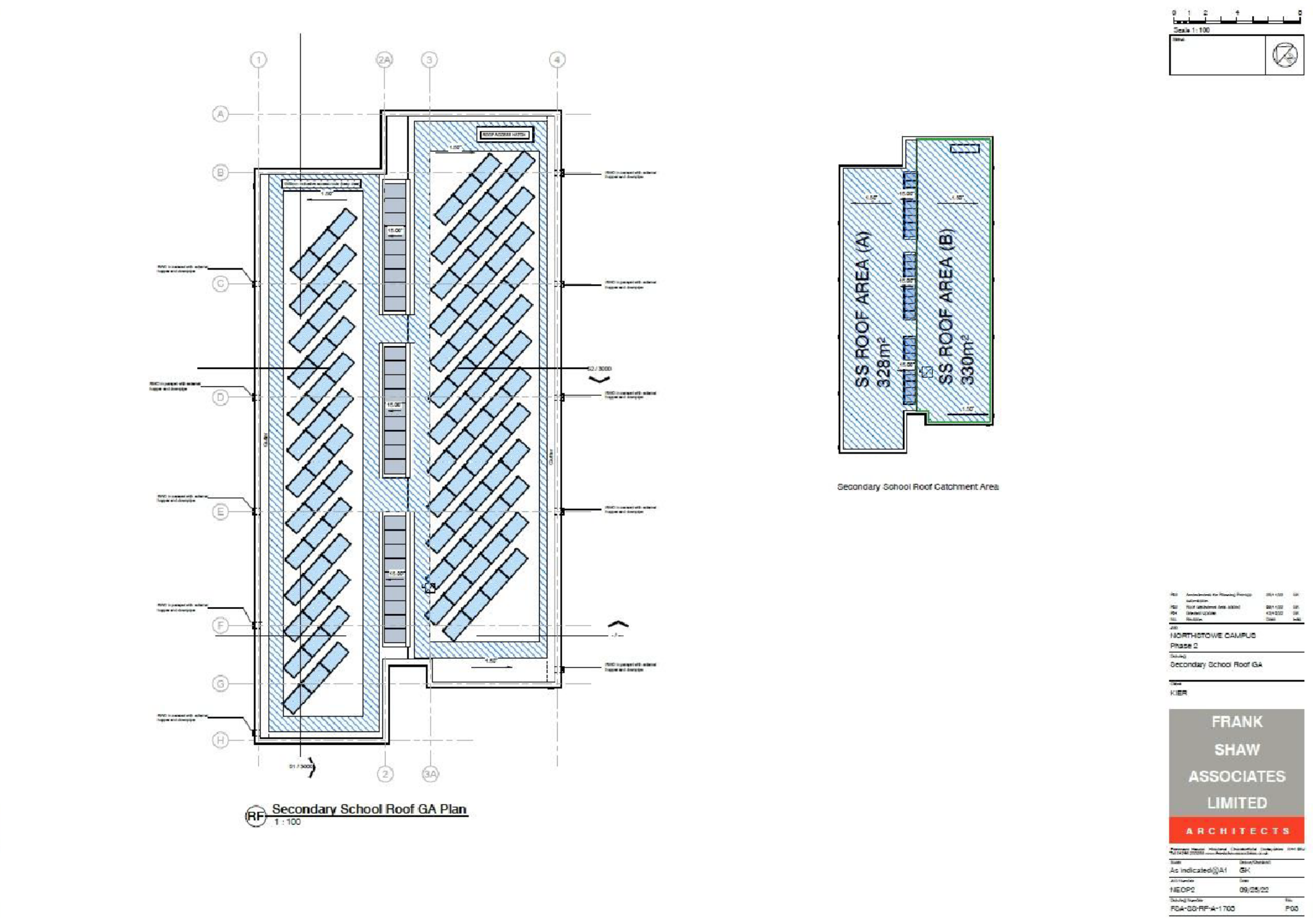 SECONDARY SCHOOL EXTENSION: GA PLAN - ROOF
Northstowe Education Campus
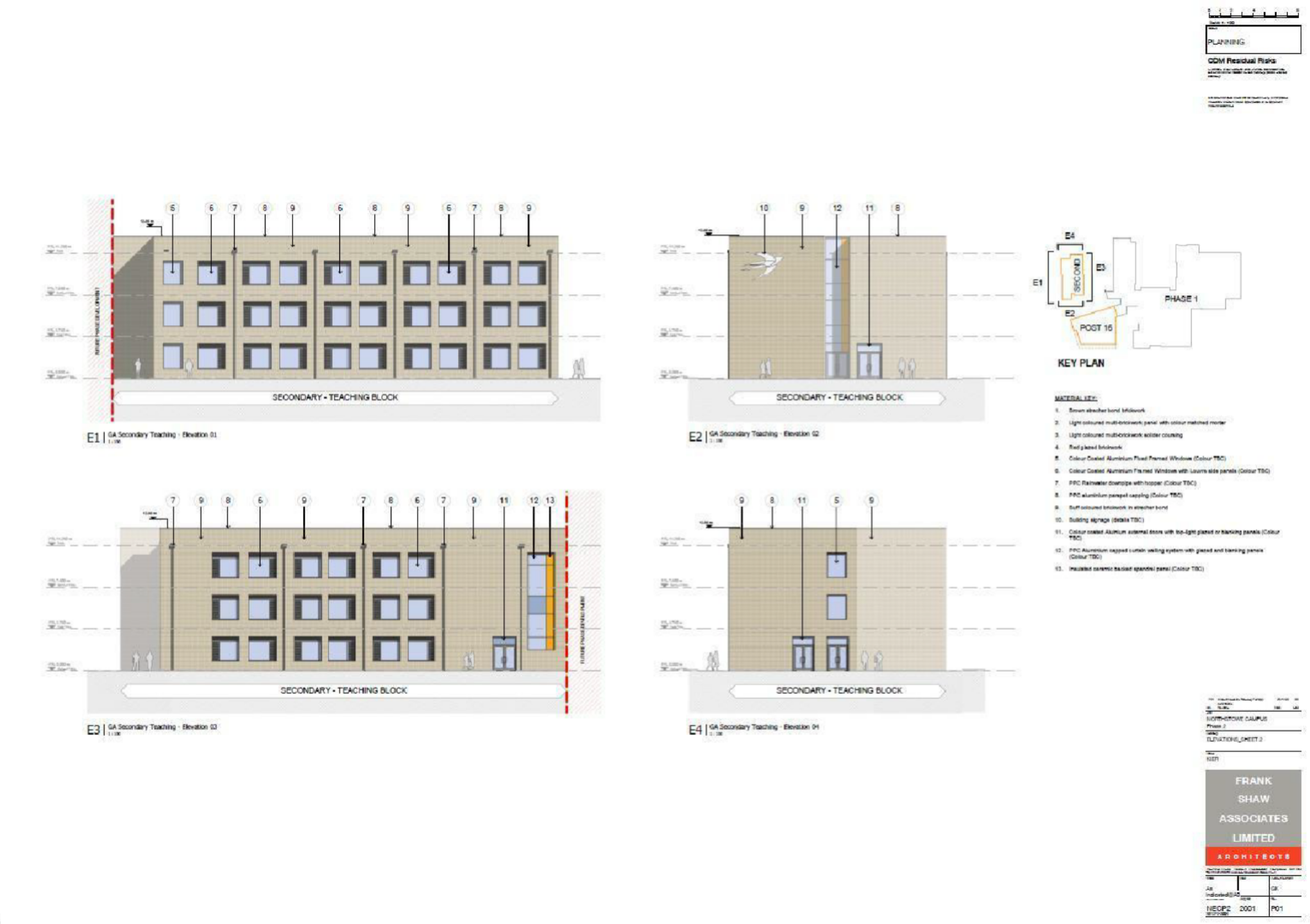 SECONDARY SCHOOL EXTENSION: ELEVATIONS
Northstowe Education Campus
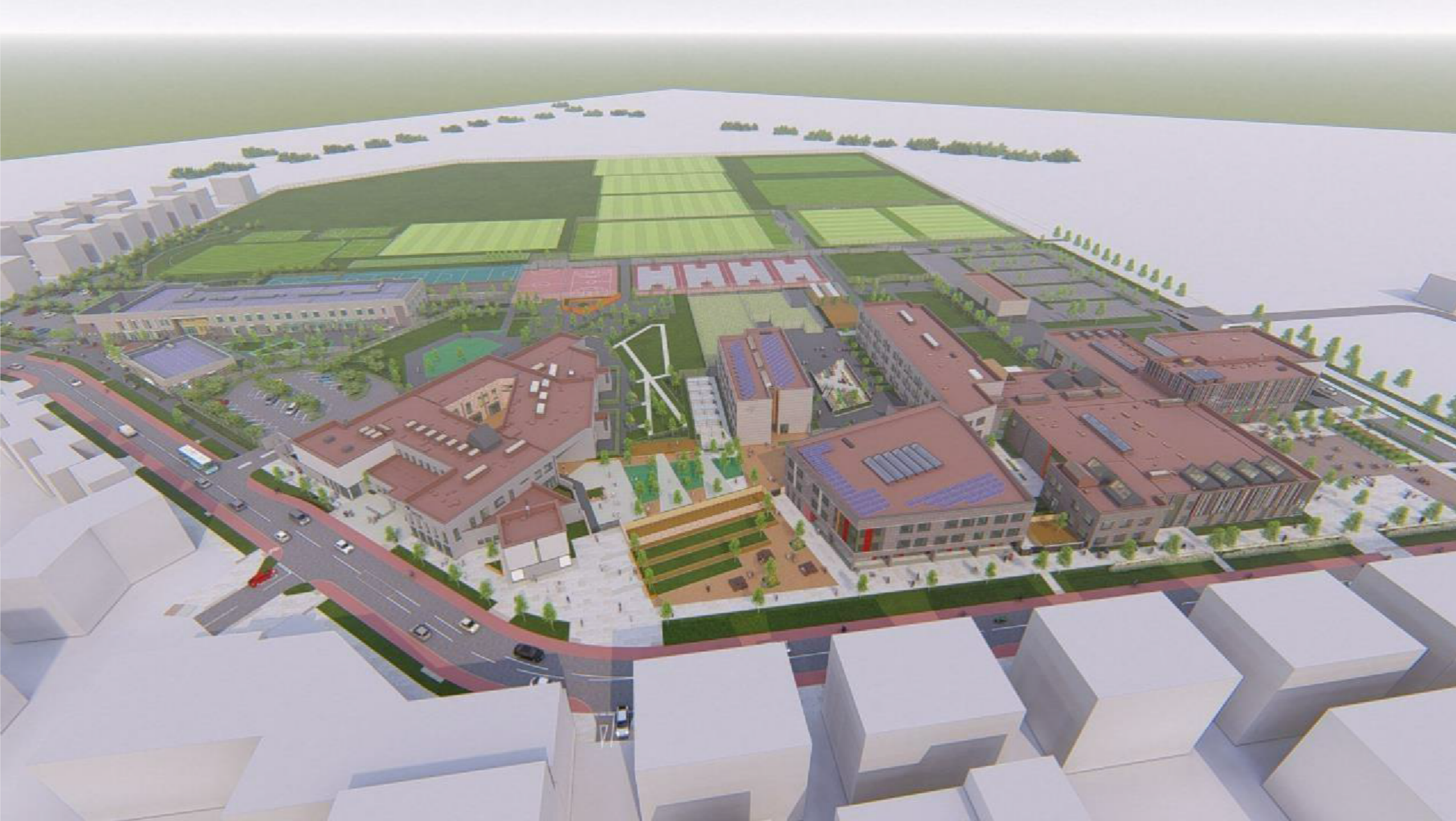 MASTERPLAN : 3D
Northstowe Education Campus
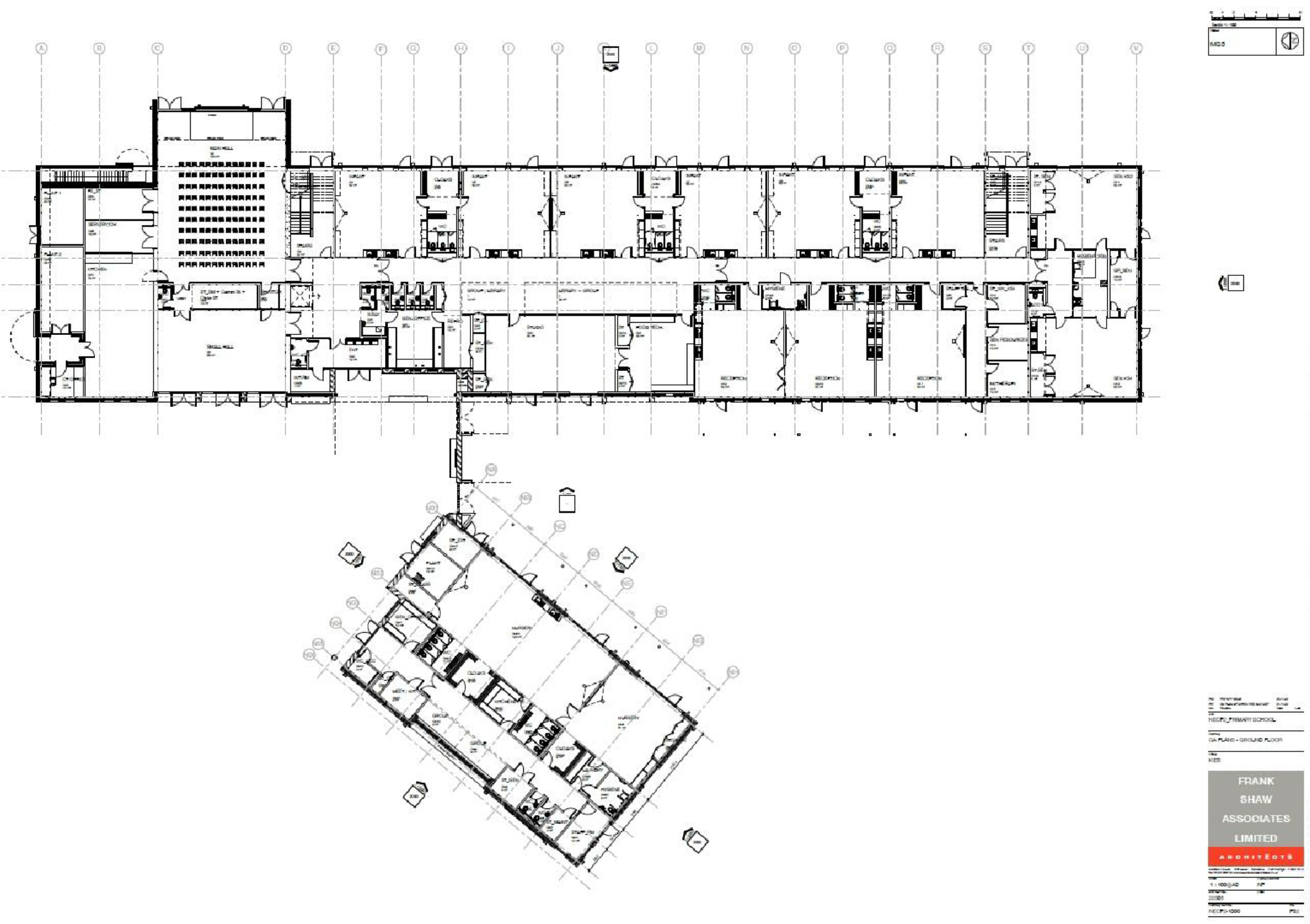 PRIMARY SCHOOL: GA PLAN - GF
Northstowe Education Campus
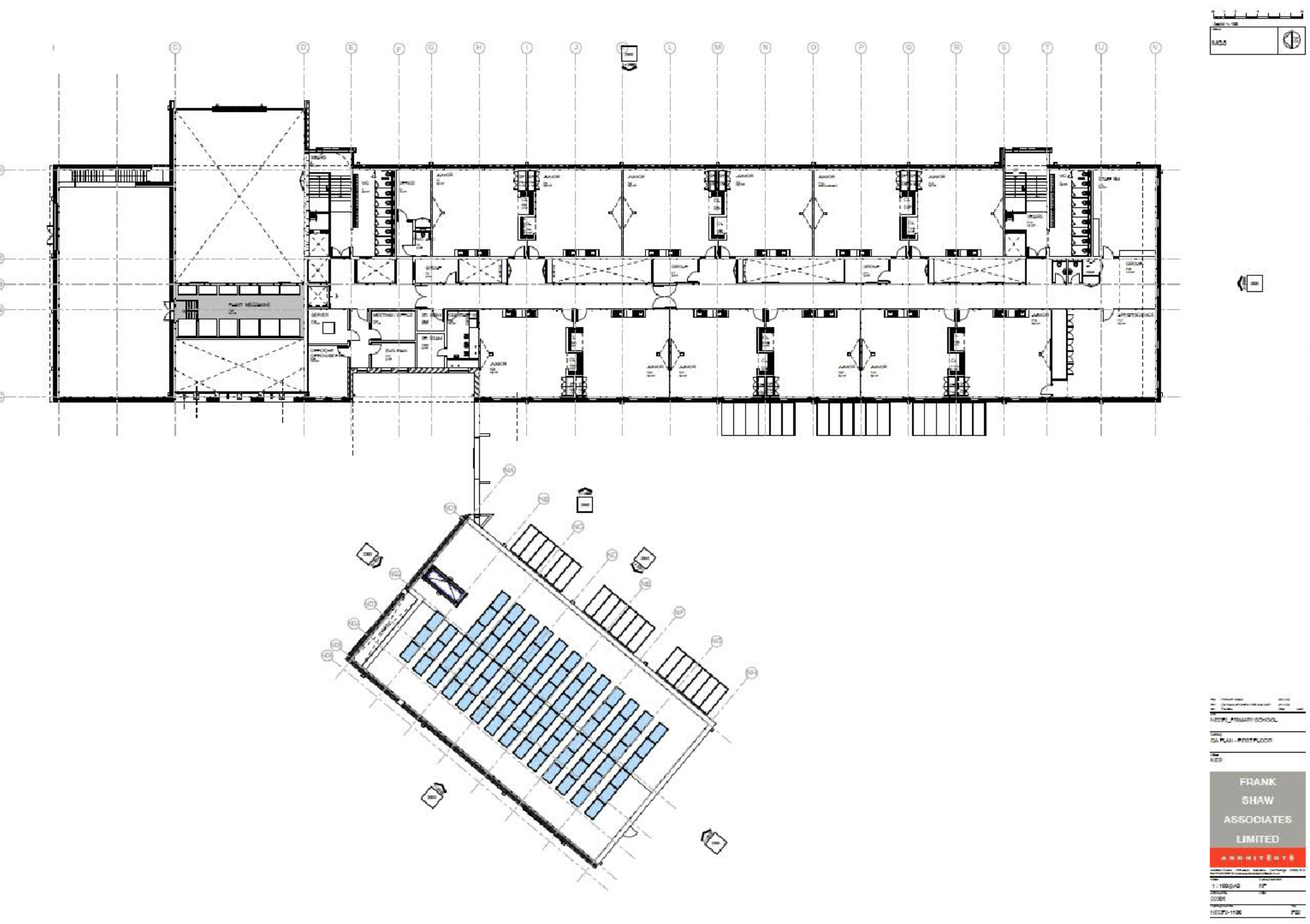 PRIMARY SCHOOL: GA PLAN - FF
Northstowe Education Campus
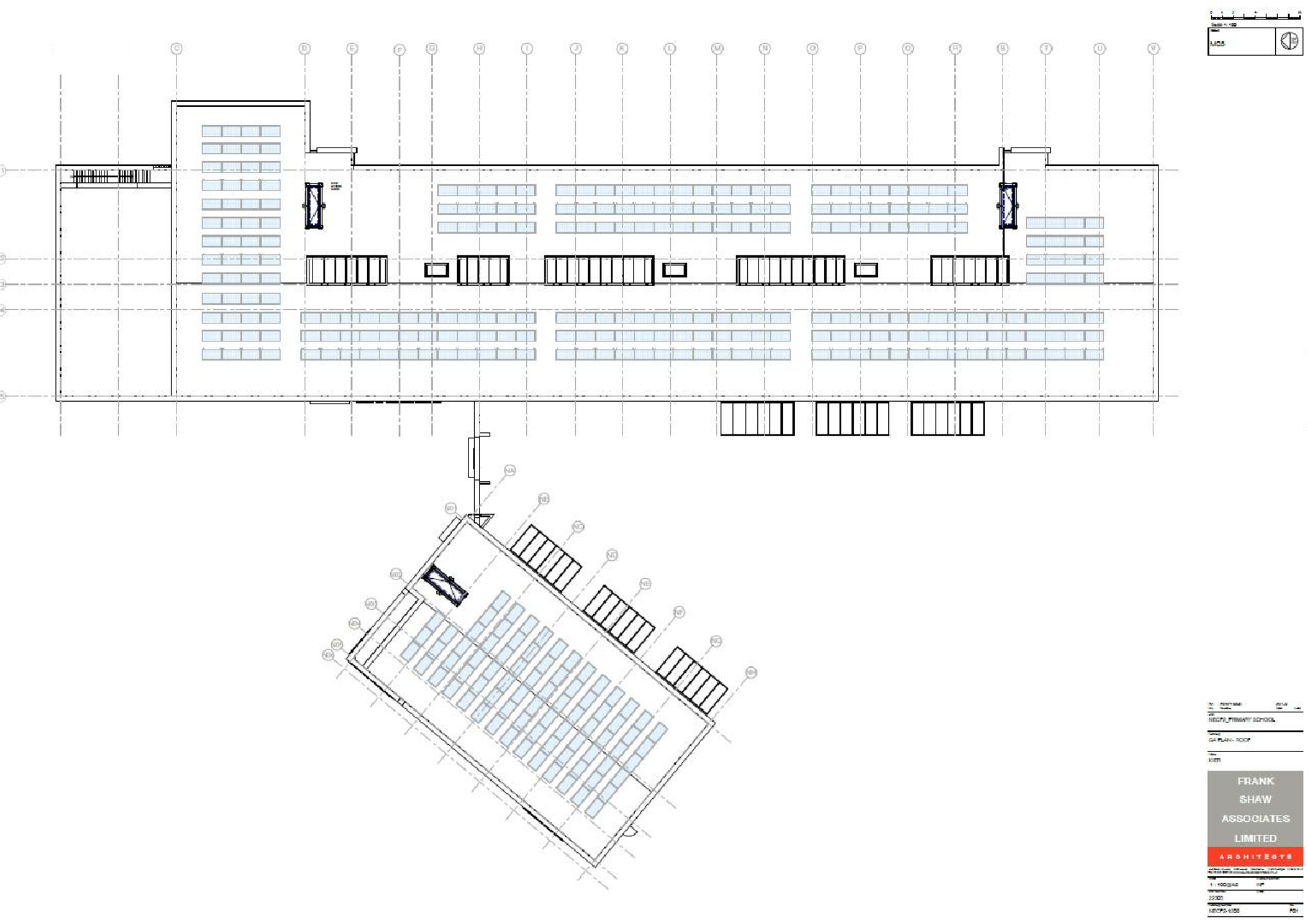 PRIMARY SCHOOL:
GA PLAN – ROOF PLAN
Northstowe Education Campus
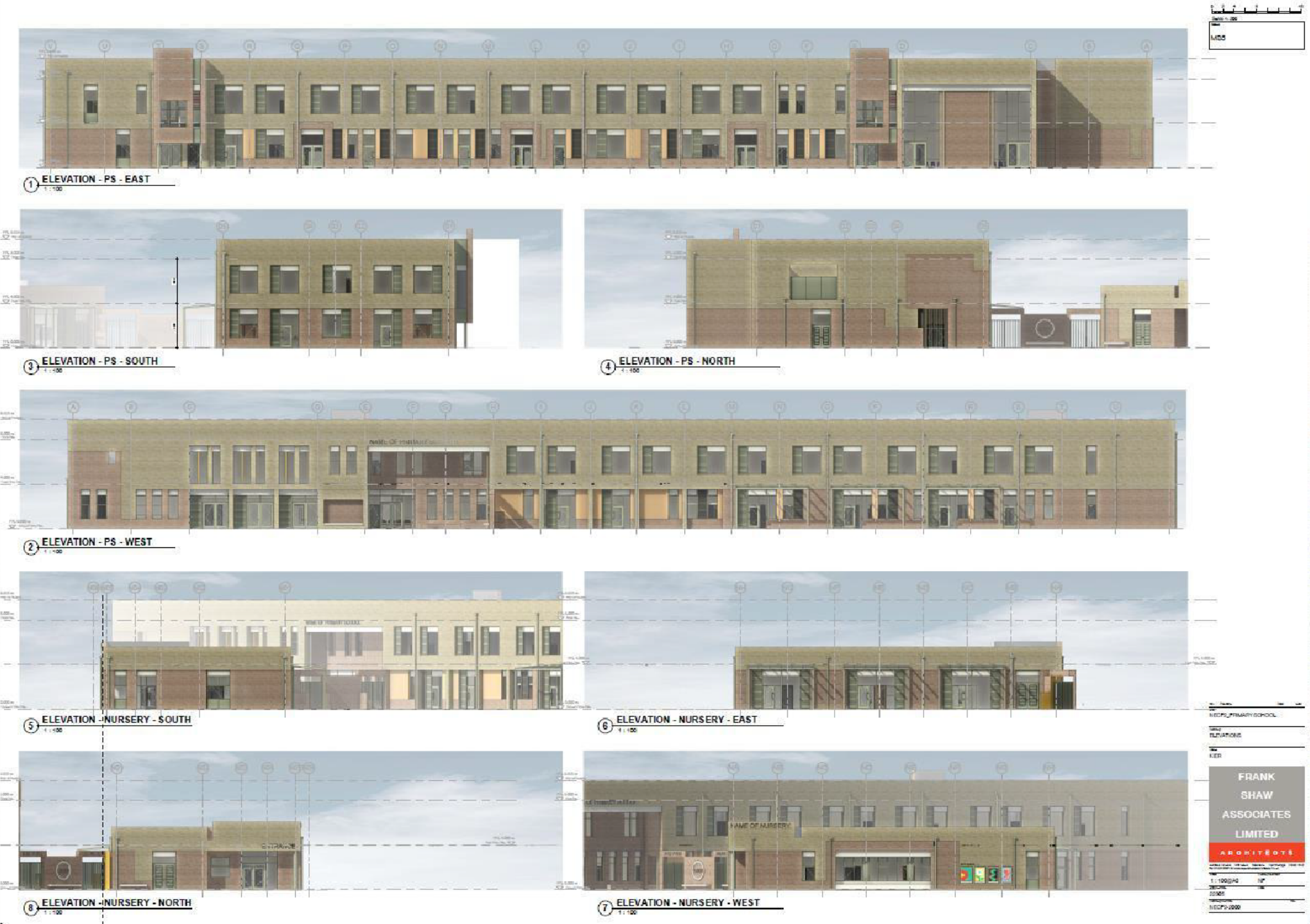 PRIMARY SCHOOL: ELEVATIONS
Northstowe Education Campus
PRIMARY SCHOOL: ELEVATION: NURSERY
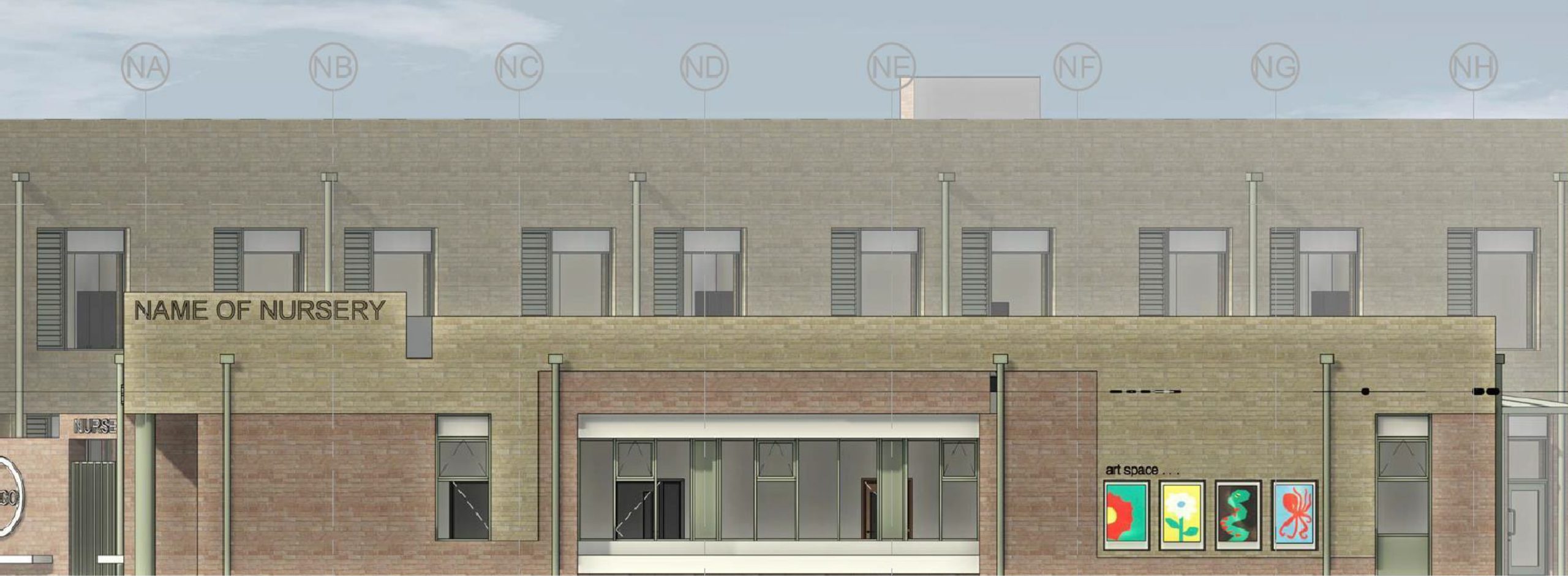 Northstowe Education Campus
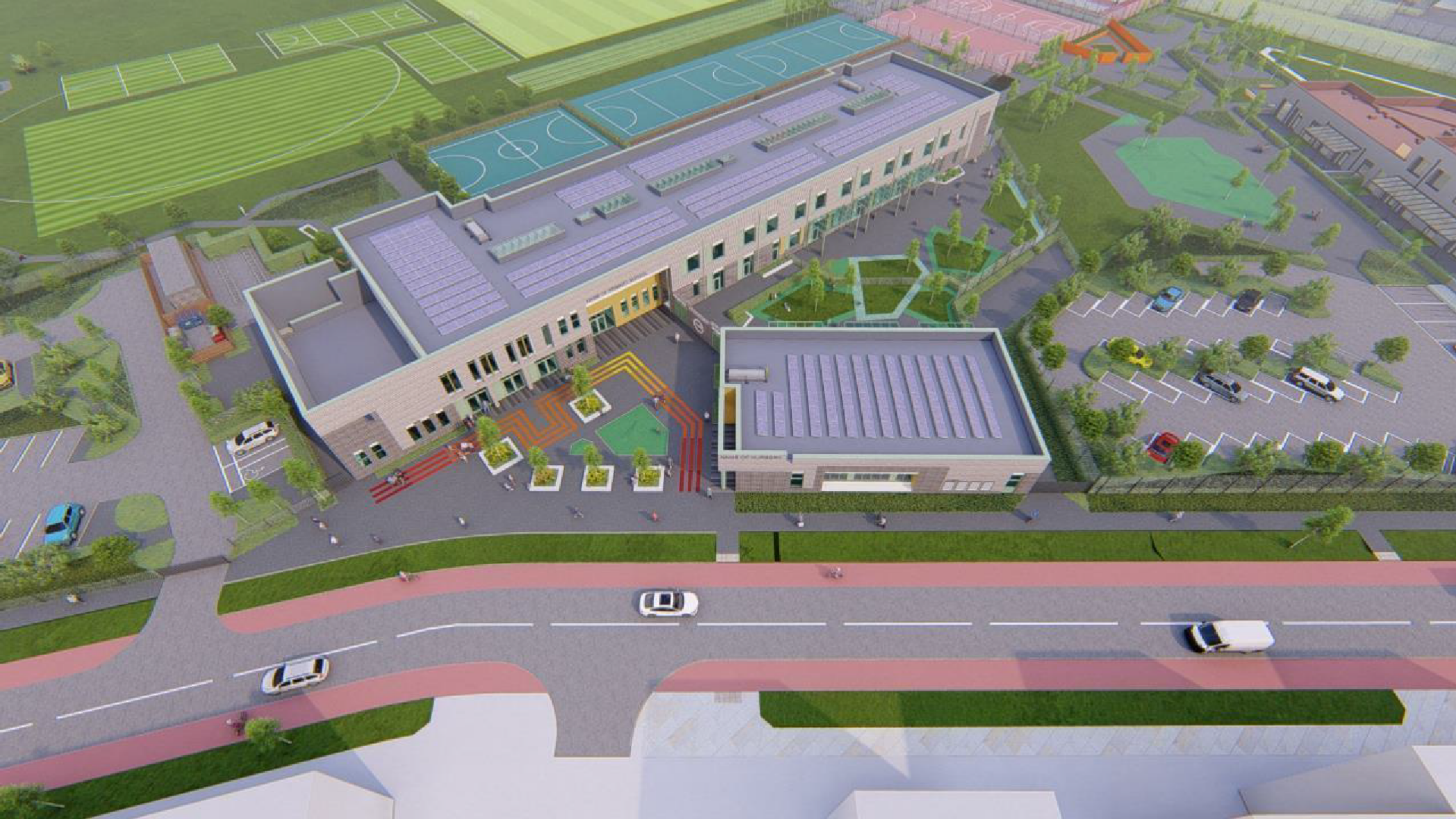 PRIMARY SCHOOL: 3D
Northstowe Education Campus
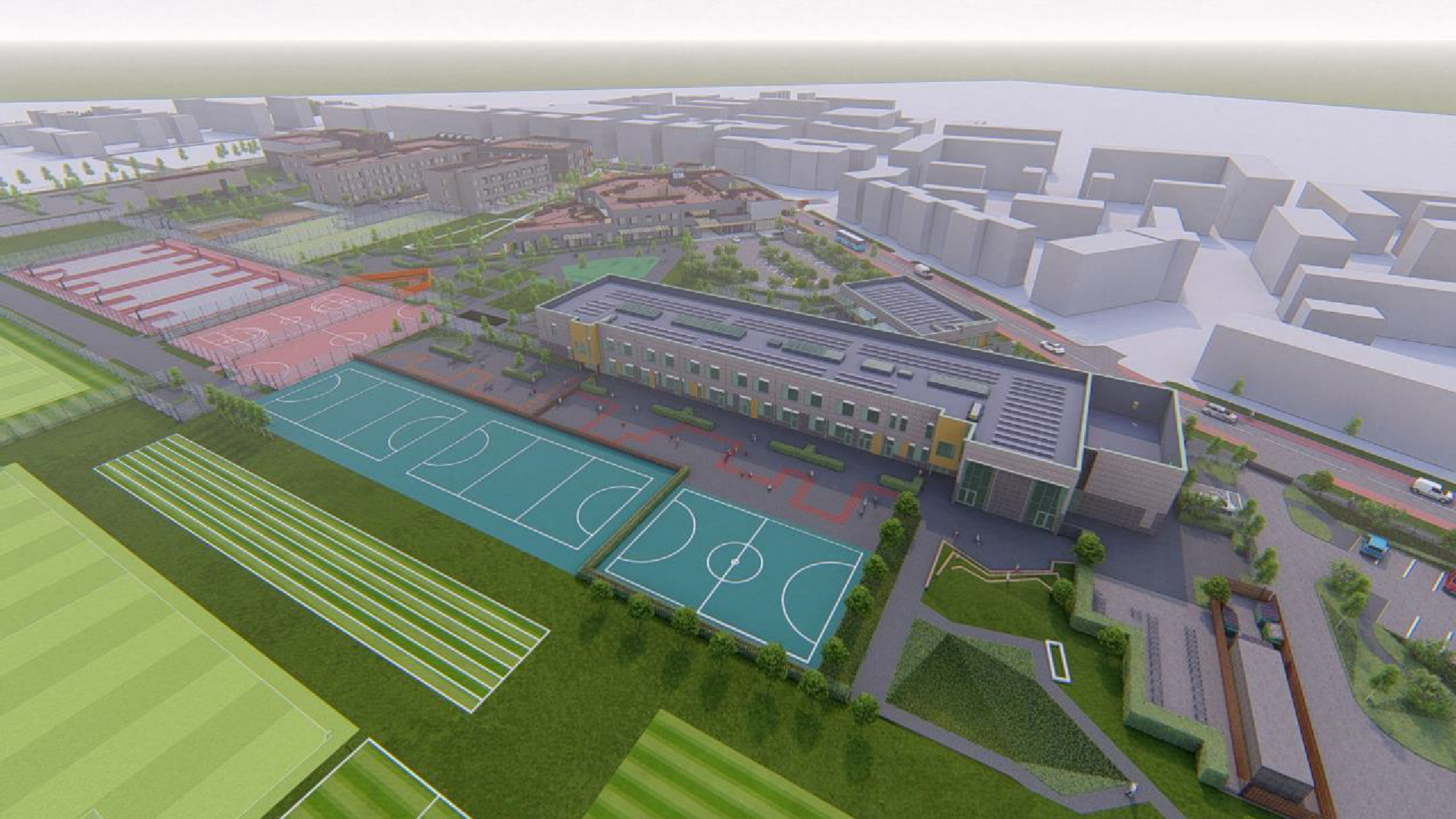 P16: 3D
Northstowe Education Campus
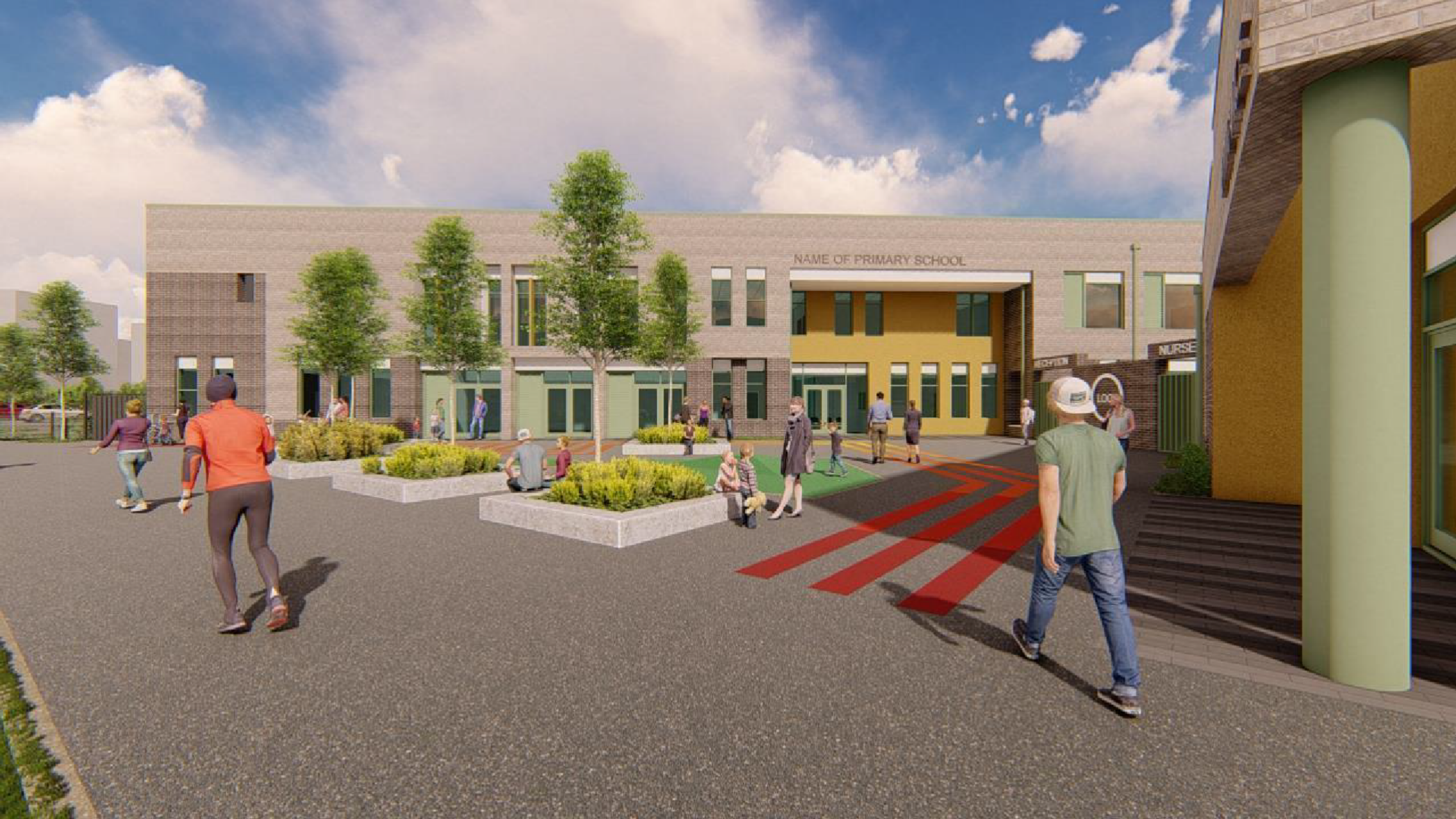 PRIMARY SCHOOL: 3D
Northstowe Education Campus
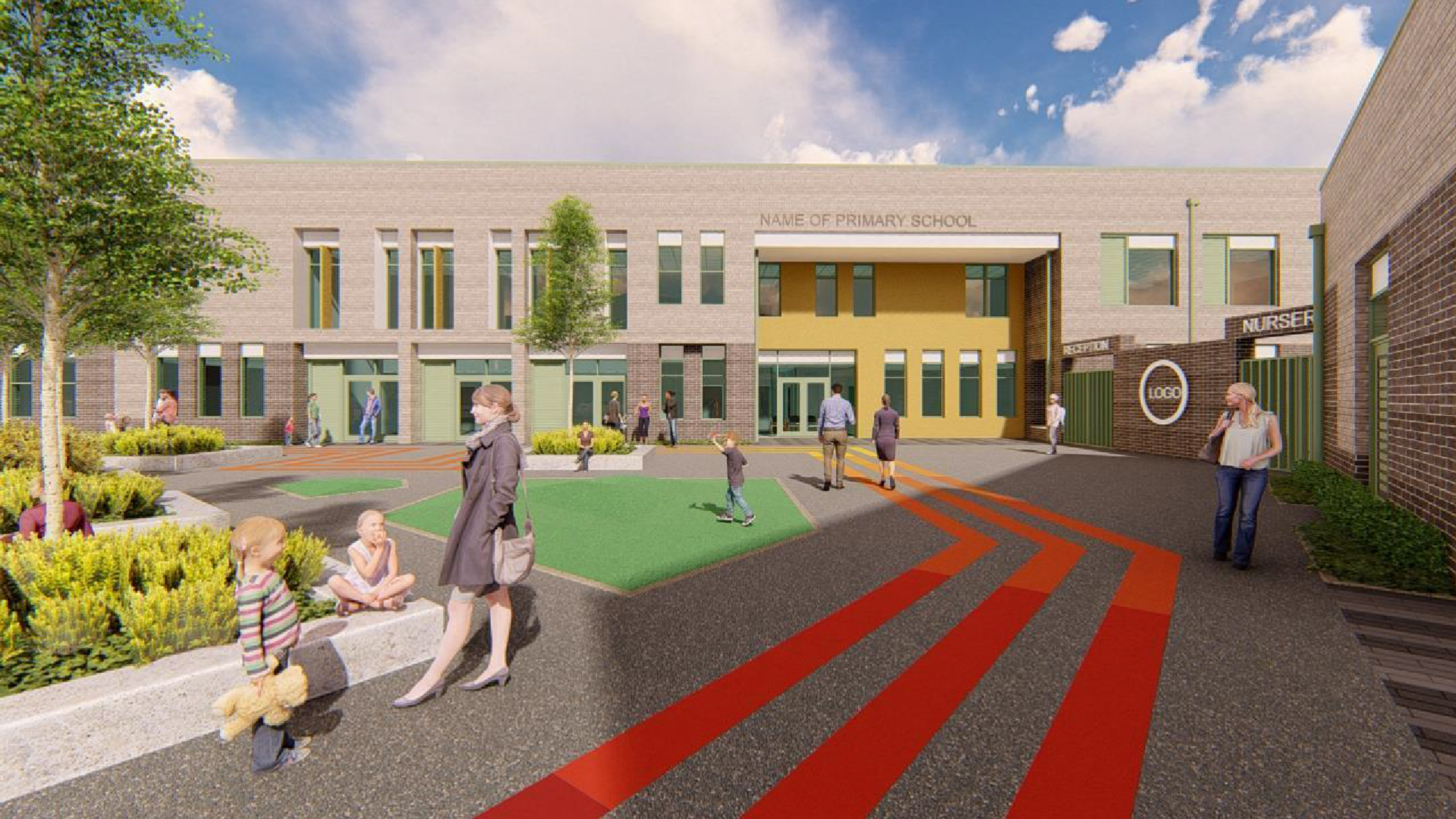 PRIMARY SCHOOL: 3D
Northstowe Education Campus
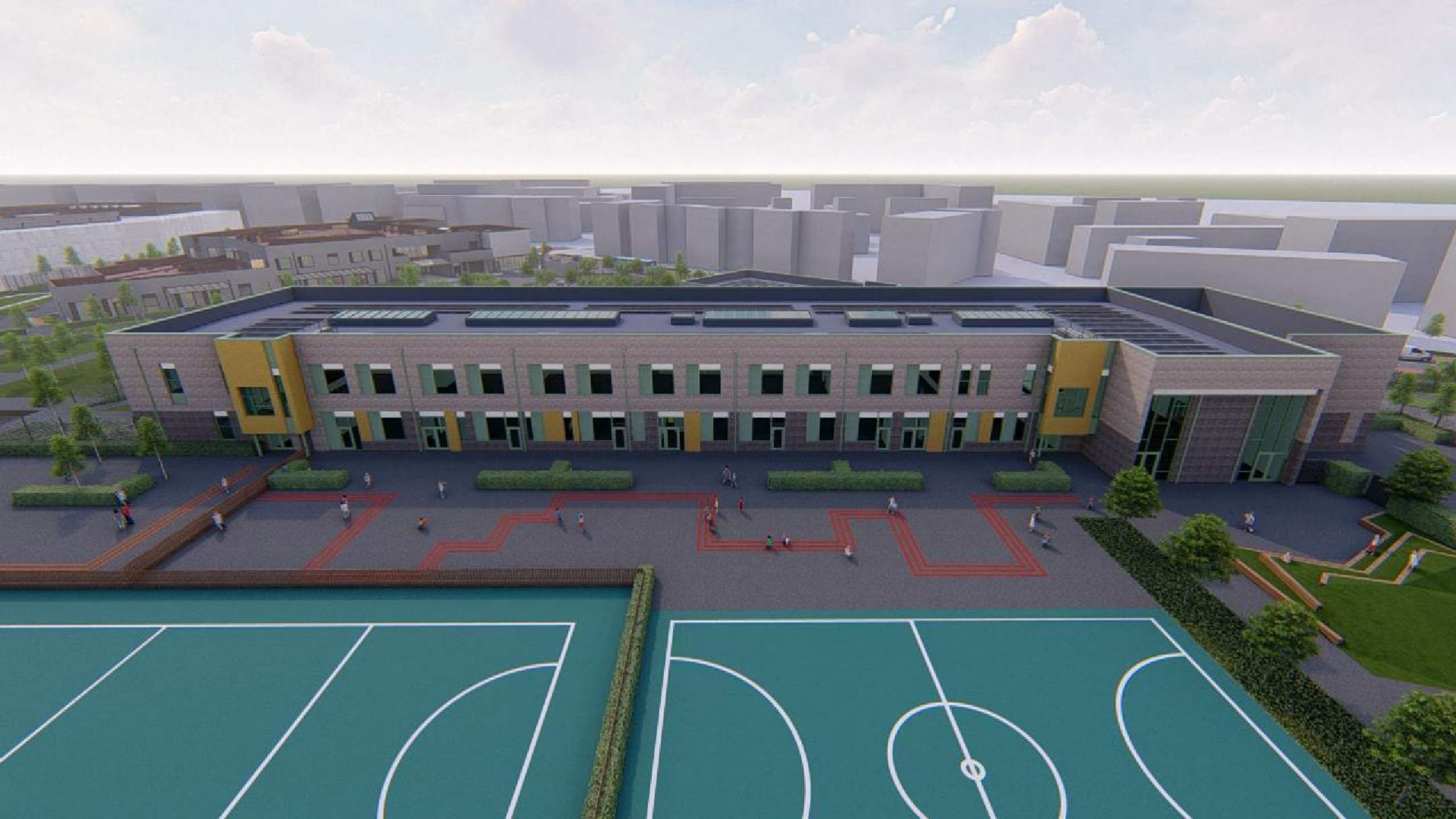 PRIMARY SCHOOL: 3D
Northstowe Education Campus
COMMUNITY FORUM
PHASE 2 PROJECT PROGRAMME :
Proposed Pre-contract Timeline

Planning Validation – January 23
Planning Consultations – February/March 23 Planning Determination – April 23 MS4/Tender Submission – May 23

Proposed Contract Period

Phased Site Commencement – July 23 First School Occupations – August 24 Full Completion – December 24
Project Contacts CCC Client
Alan Fitz 0-19 Area Education Officer, People Services, Cambridgeshire County Council (alan.fitz@cambridgeshire.gov.uk) Alison Revell Education Capital Framework & Programme Manager (Major Works) (Alison.Revell@cambridgeshire.gov.uk) Project Team
Project Management and Cost Consultants - Faithful+Gould (Simon.Carter@atkinsglobal.com) Design and Build Contractor – Kier Construction (kcenorthstoweec@kier.co.uk)
Northstowe Education Campus